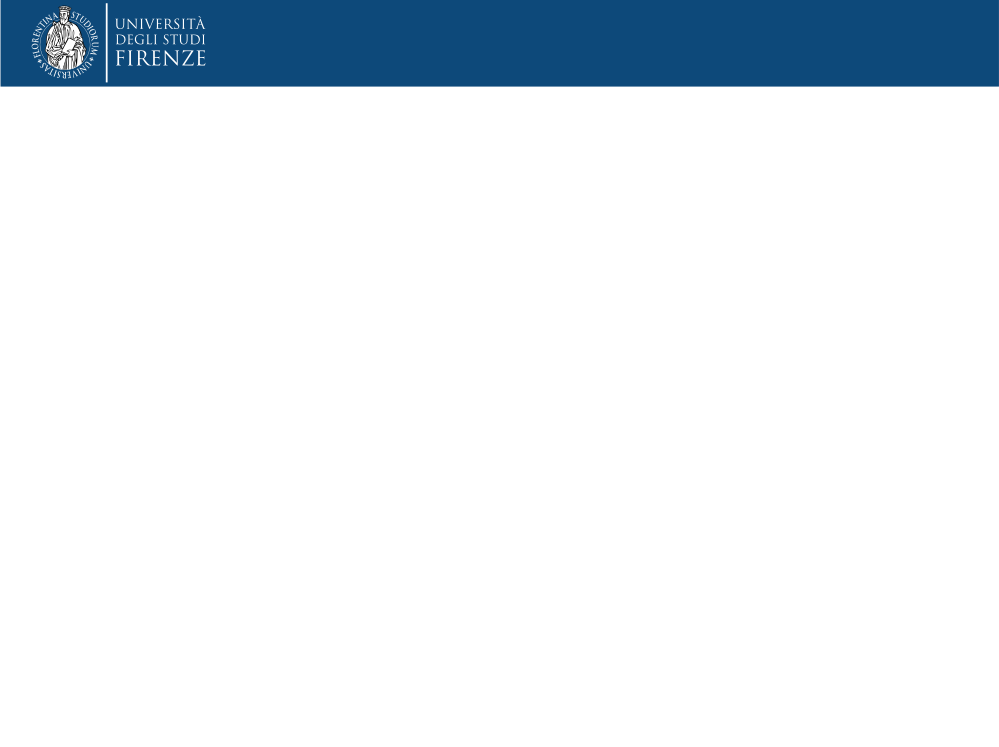 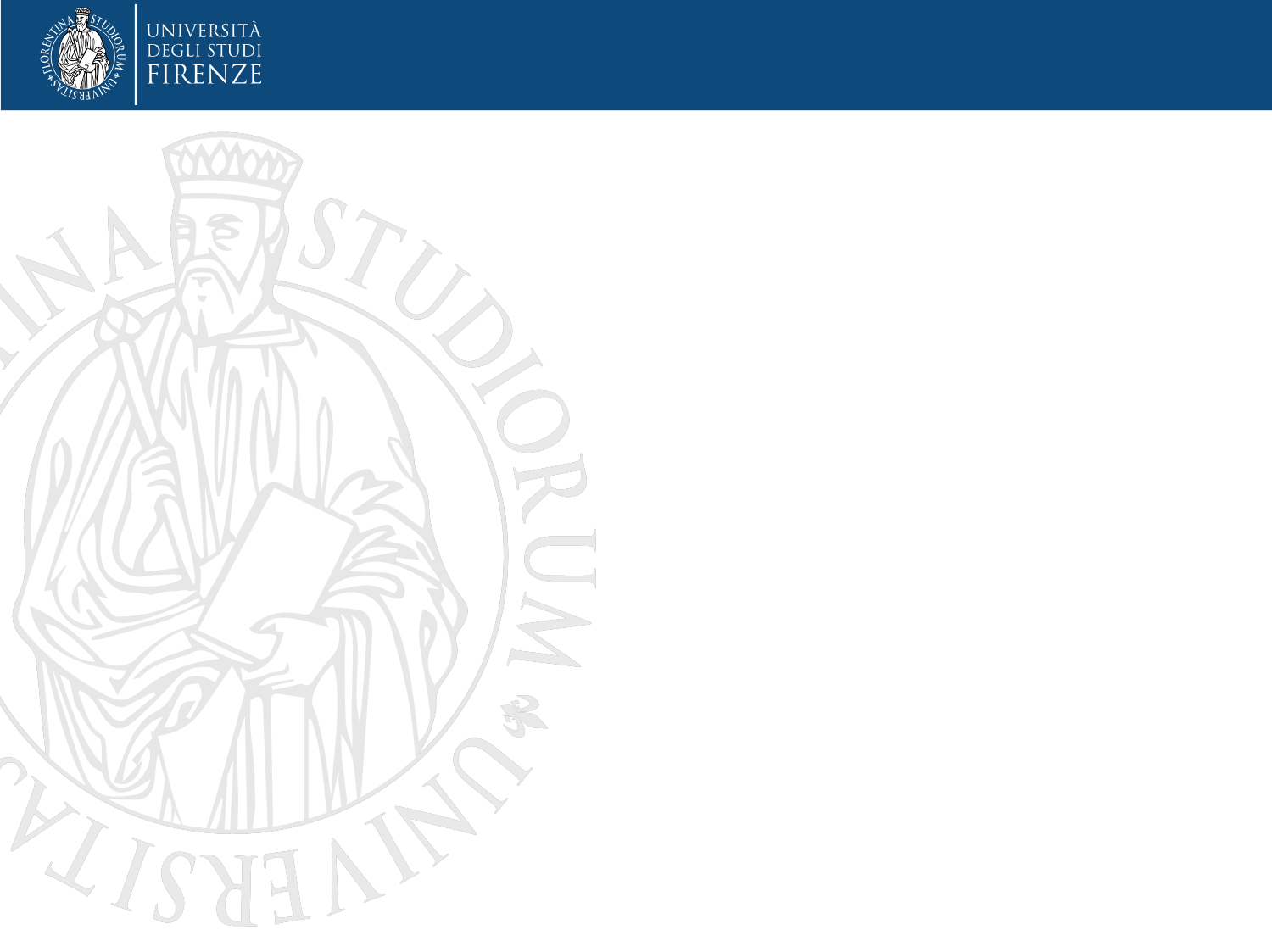 Cultura della ricerca e pedagogia
Prospettive epistemologiche
Methodology of the Research
Vanna Boffo
Grounded Thery
Mortari L., Cultura della ricerca e pedagogia. Prospettive epistemologiche, Carocci, Roma, 2012.
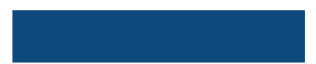 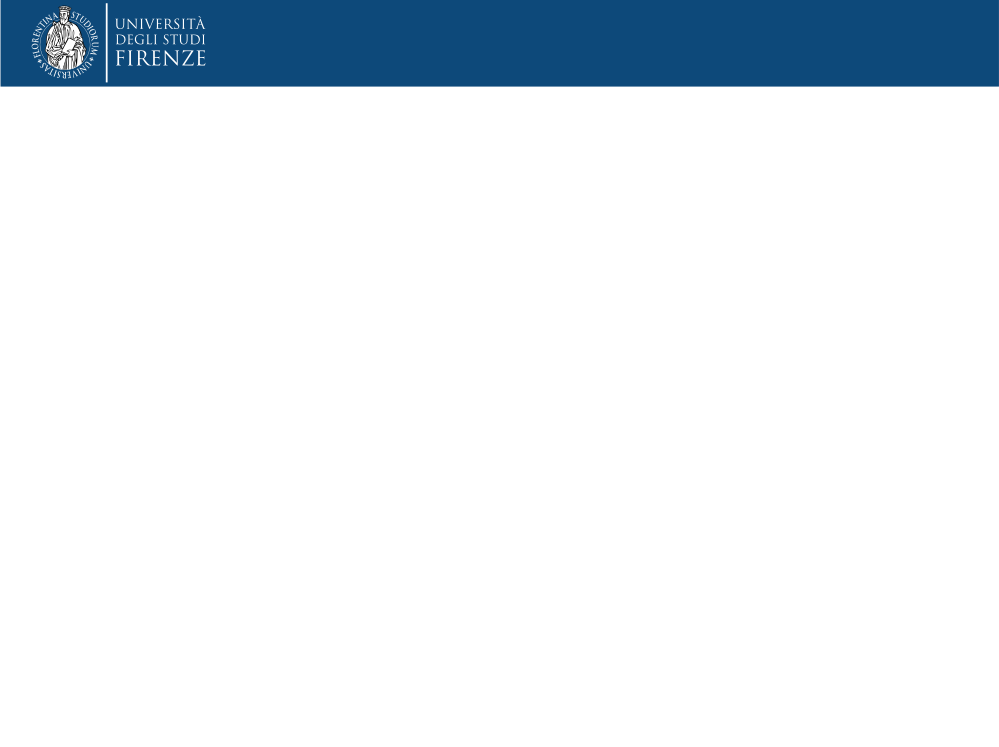 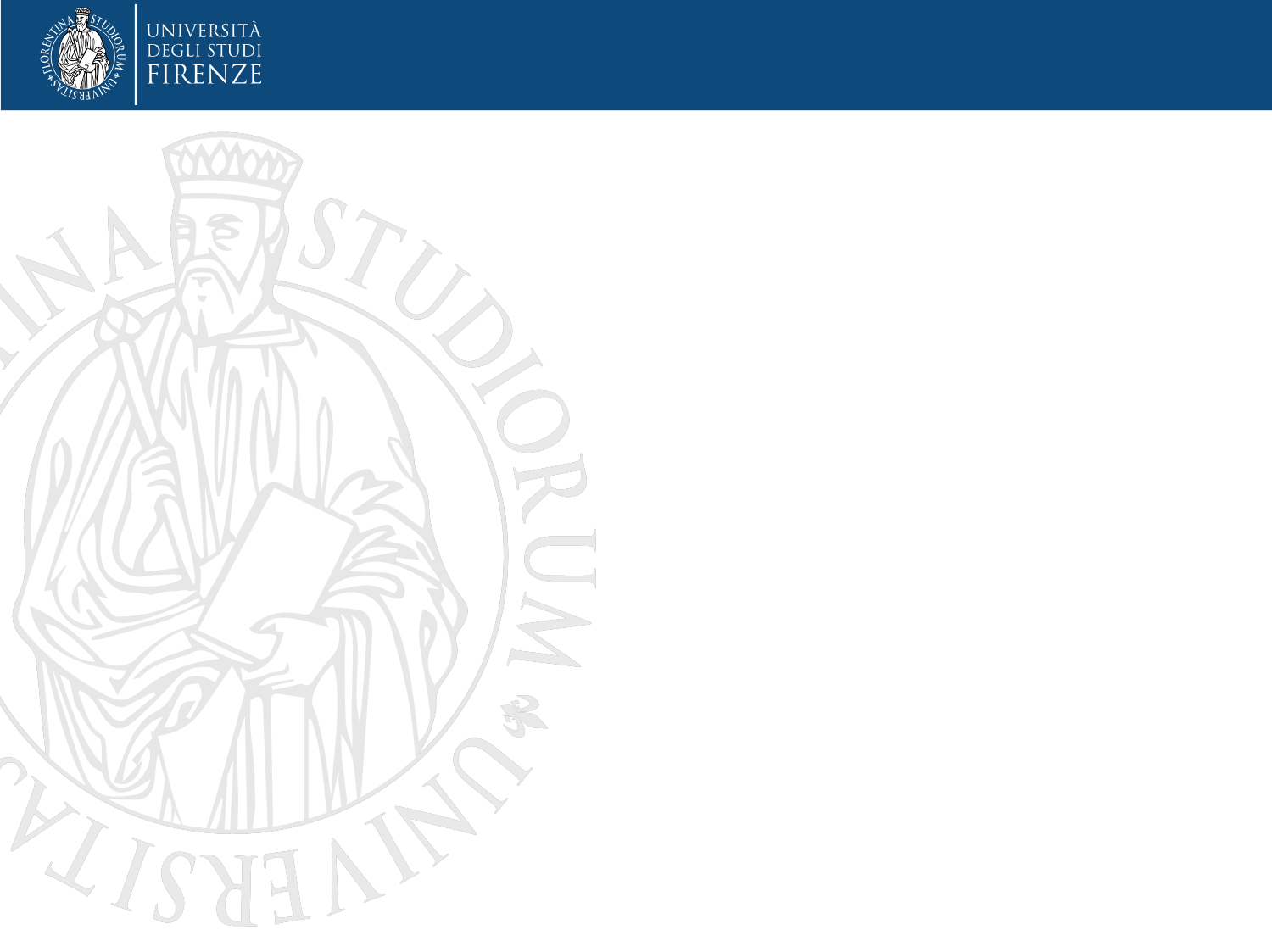 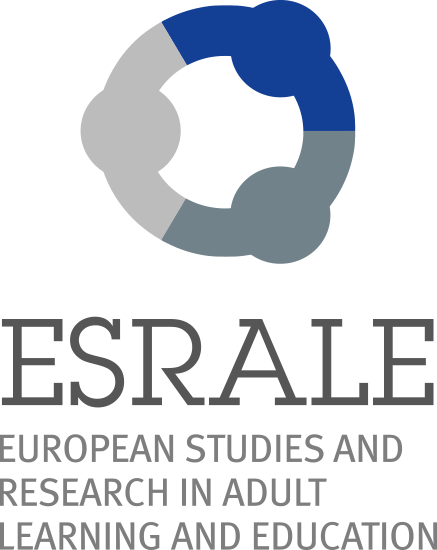 Methodology
Ecological Paradigm or naturalistic enquiry (Mortari, Bronfrenbrenner)
Epistemology:  general standards (parameters) to reach a reliable knowledge (naturalistic epistemology)
Philosophy of the Research: direction of the sense of the research work (phenomenological, critical, hermeneutical) 
Methods of the Research: the processes of collecting and data analysis (grounded theory, narrative inquiry, phenomenological inquiry)
Strategy of the Research: the path to guide the inquiry process (case-study, action-research, ethnomethodology)
Technique of Inquiry: tools for  the date collecting (observation, interview, analysis of the conversation, collections of self narrative analysis, autobiographical data)
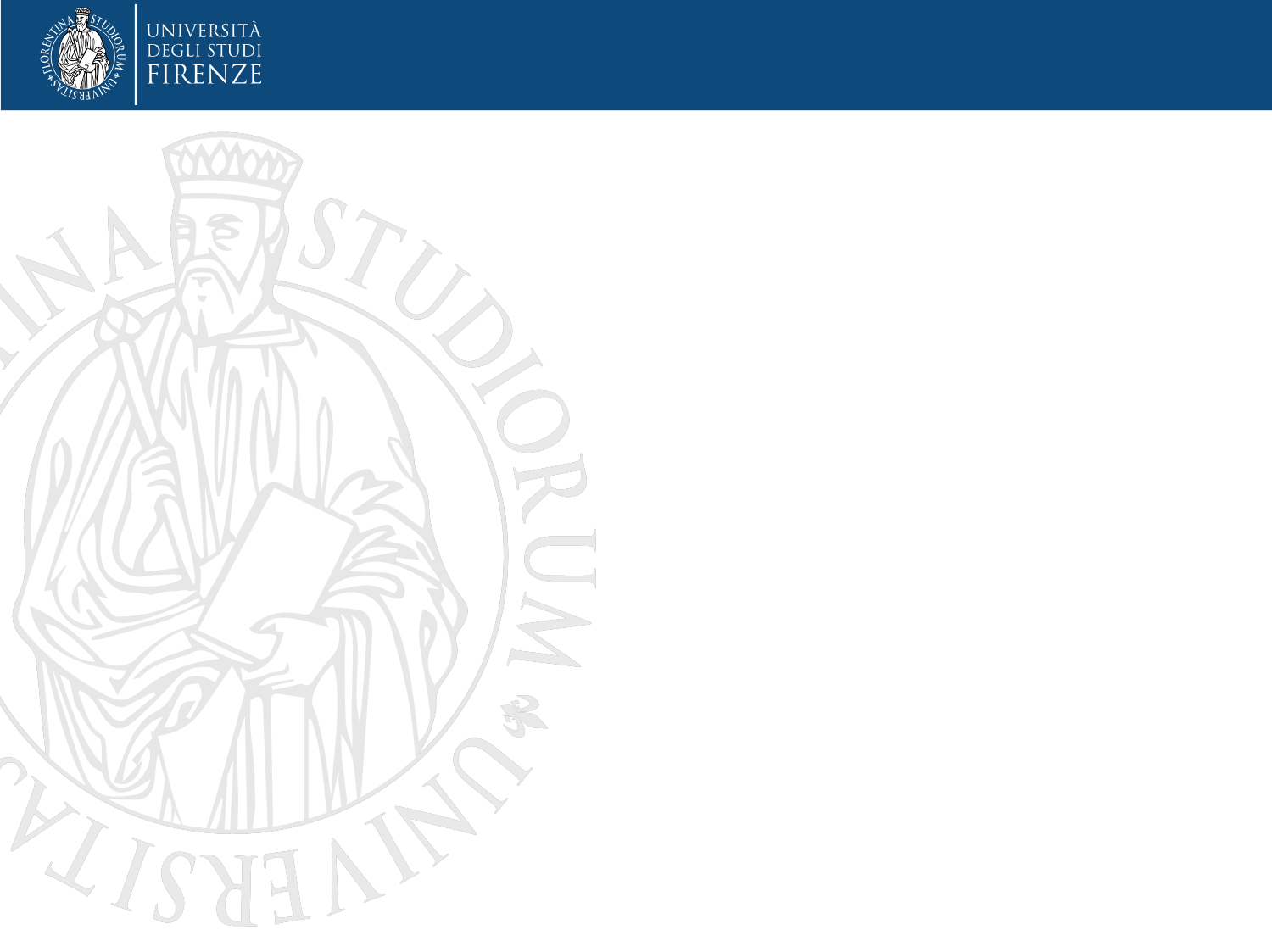 4 – Research methods

	* Methodology and Methods

	* Relation Theory-Method
		- Inductive process VS Deductive process

	* 3 types of Method
		a) Grounded Theory
		b) Phenomenological-eidetic method
		c) Narrative Inquiry
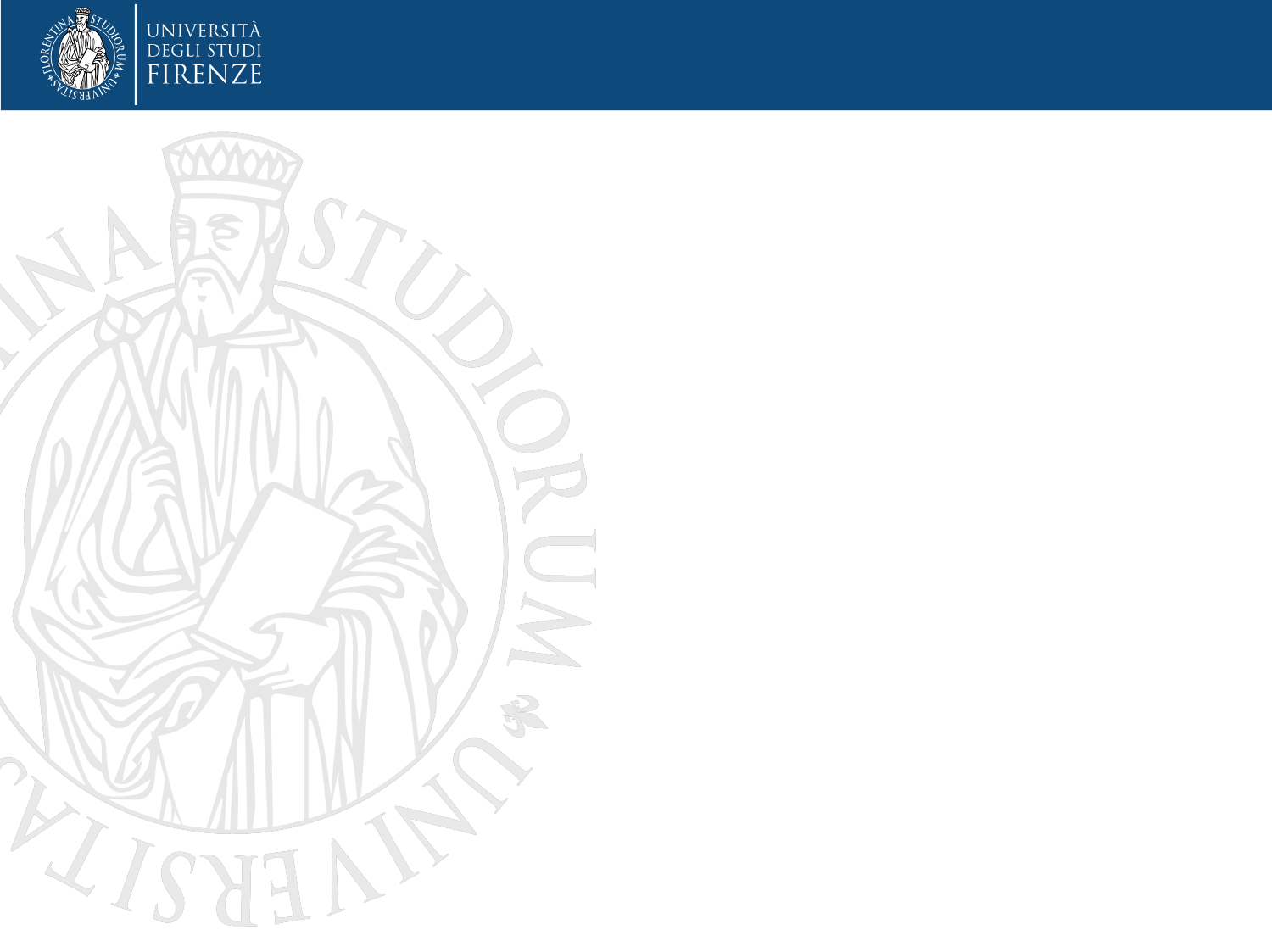 4 – Research methods

	a) Grounded Theory

	«The Grounded Theory is a general method for comparative
	ana	lysis […] and a set of procedures able to generate
	(sistematically) a theory founded [grounded] on data» (Tarozzi, 	2008, p. 10)

		- General method
		- Sistematically
		- Generate a theory
		- Grounded
		

Tarozzi M., Che cos’è la Grounded Theory, Carocci, Roma, 2008.
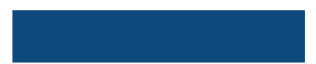 University  of Florence  2015
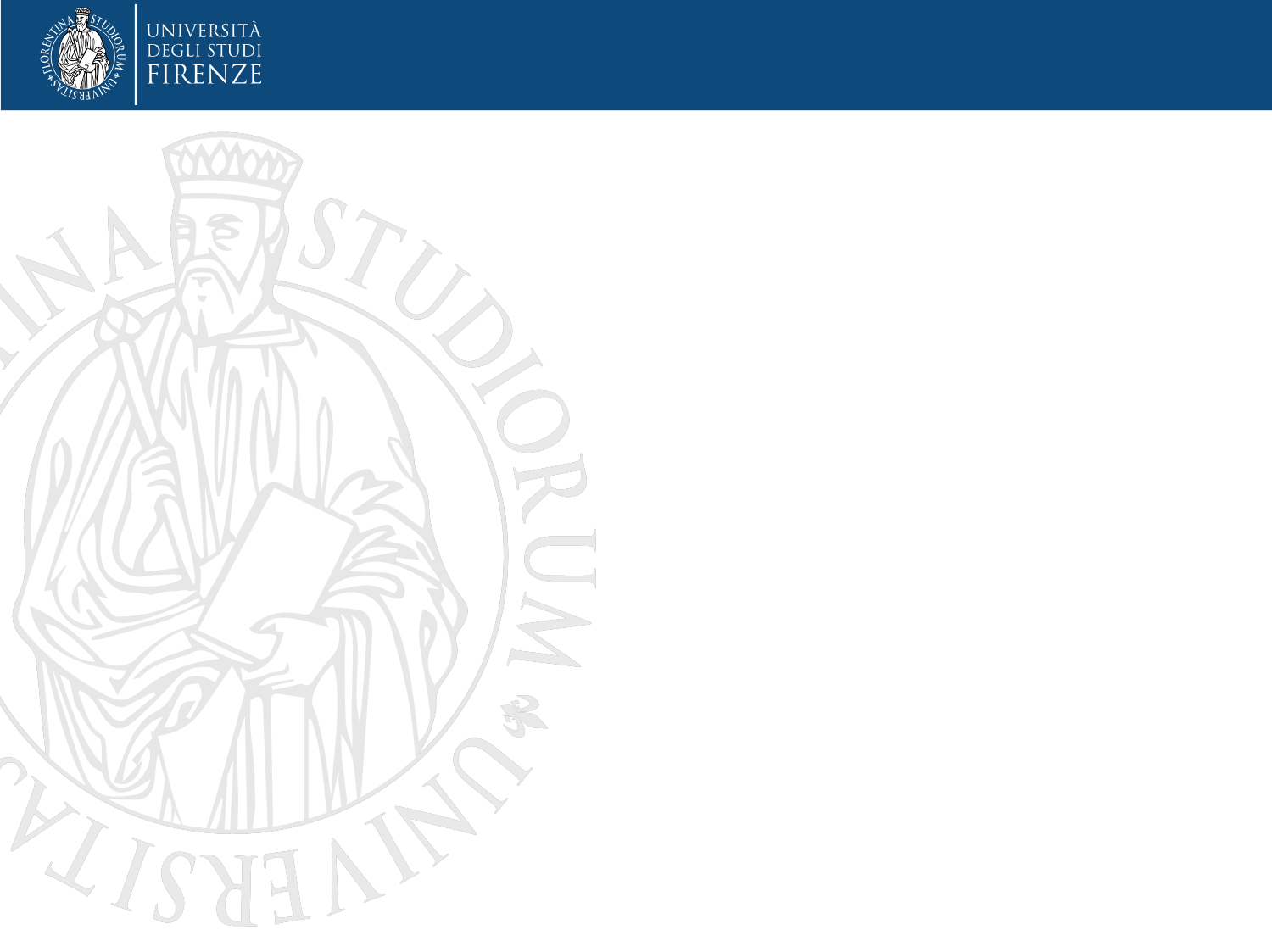 4 – Research methods

	a) Grounded Theory

	* Inductive construction of the Theory
		- Identifying the area of investigation
		- Focus on the research problem
		- Data collection technique
		- Data analysis (Open Coding)
		- Elaborate core category
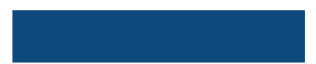 University  of Florence  2015
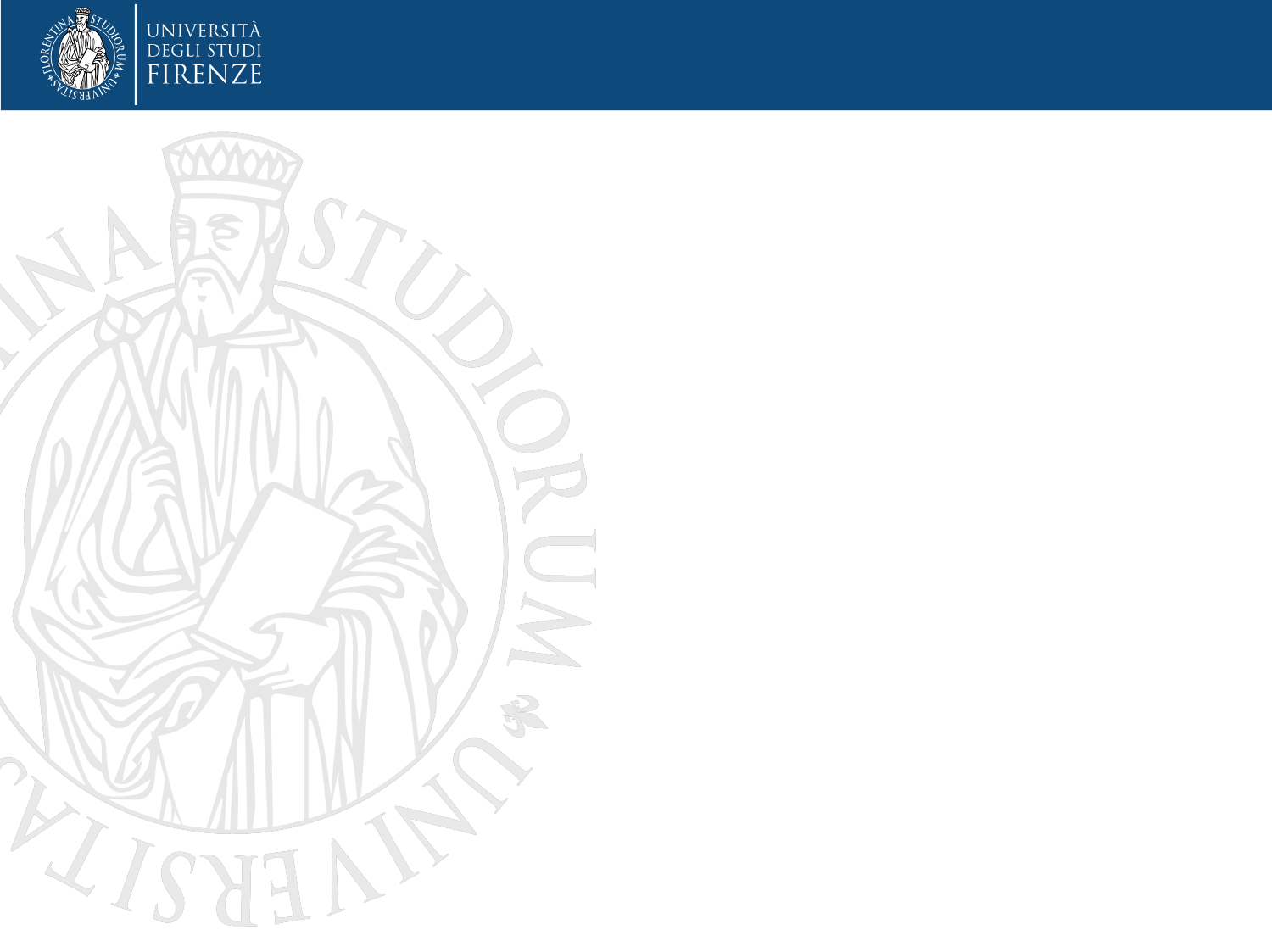 Grounded Theory
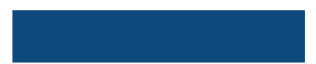 University  of Florence  2015
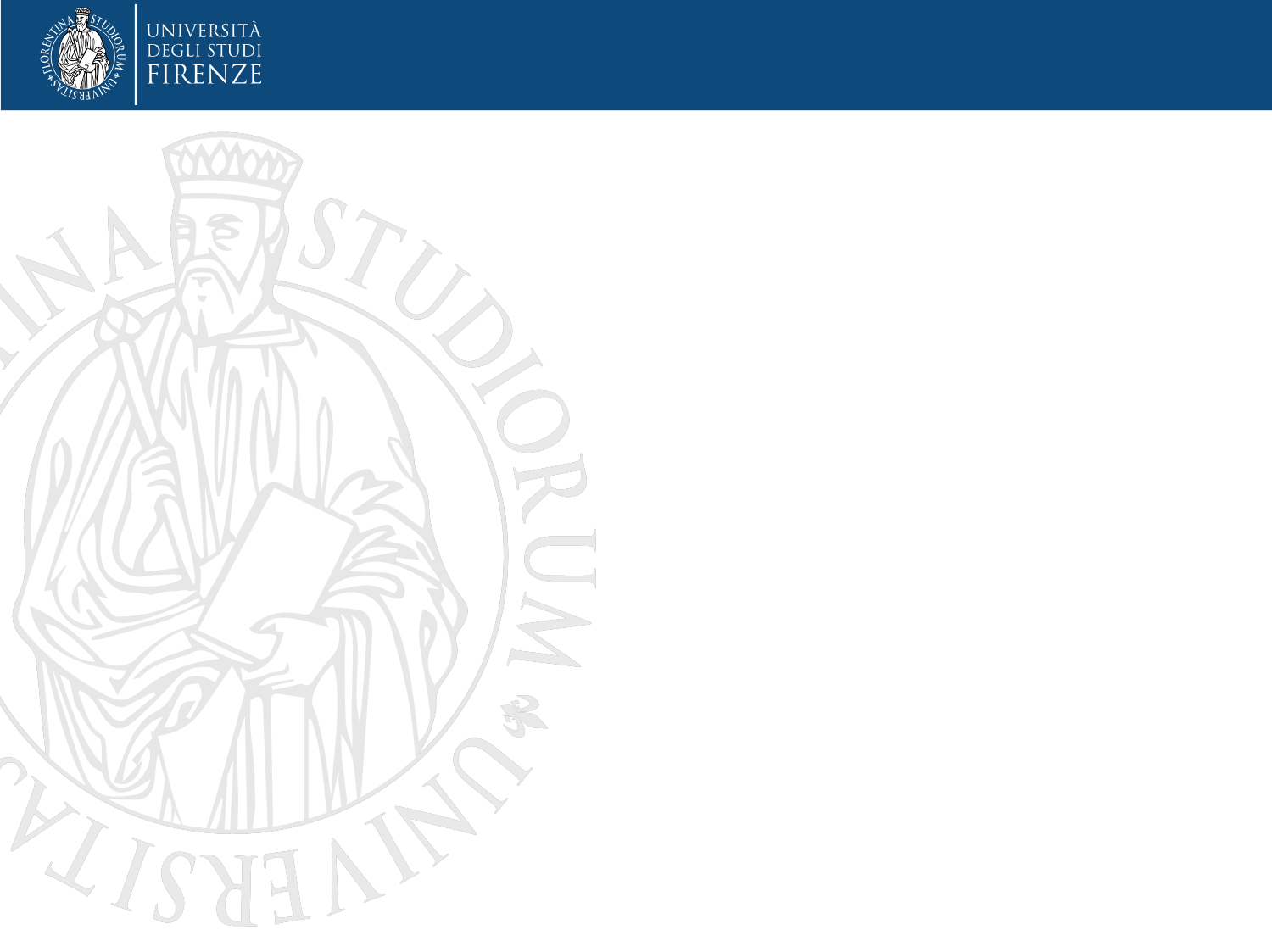 Grounded Theory
When is it necessary or adapt a qualitative research?

Per esplorare un’area poco conosciuta o è necessario un nuovo sguardo 
Per dare senso a situazioni complesse 
Per comprendere i significati che i partecipanti attribuiscono a una situazione 
Per costruire una teoria 
Per comprendere i fenomeni in profondità

(Tarozzi, 2011)
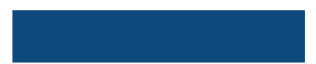 University  of Florence  2015
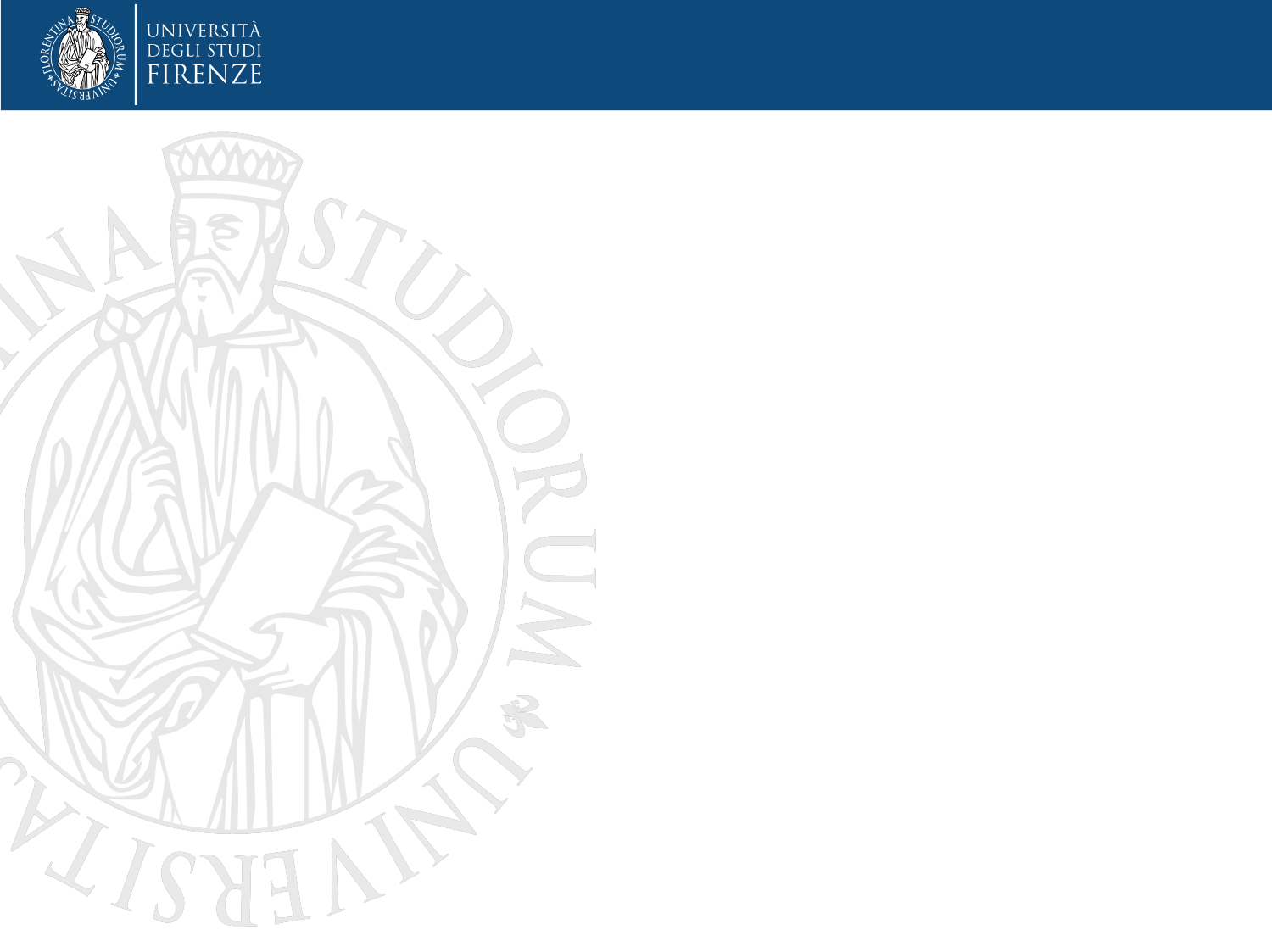 Grounded Theory

Un metodo generale di analisi comparativa (...) e un insieme di procedure capaci di generare [sistematicamente] una teoria fondata sui dati. 
(Glaser & Strauss, 1967) 

Un approccio sistematico, induttivo e comparativo per condurre ricerche allo scopo di costruire una teoria (o “conceptual frameworks”). 
(Charmaz, 2006) 

Una specifica metodologia sviluppata da Glaser & Strauss allo scopo di costruire una teoria sui dati. 
(Corbin & Strauss, 2008) 

Un termine-ombrello che ricomprende svariati e differenti varianti, accenti e direzioni oltre a modi di pensare ai dati. Quindi una costellazione di metodi 
(Charmaz, 2009)
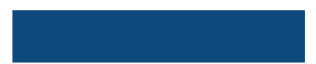 University  of Florence  2015
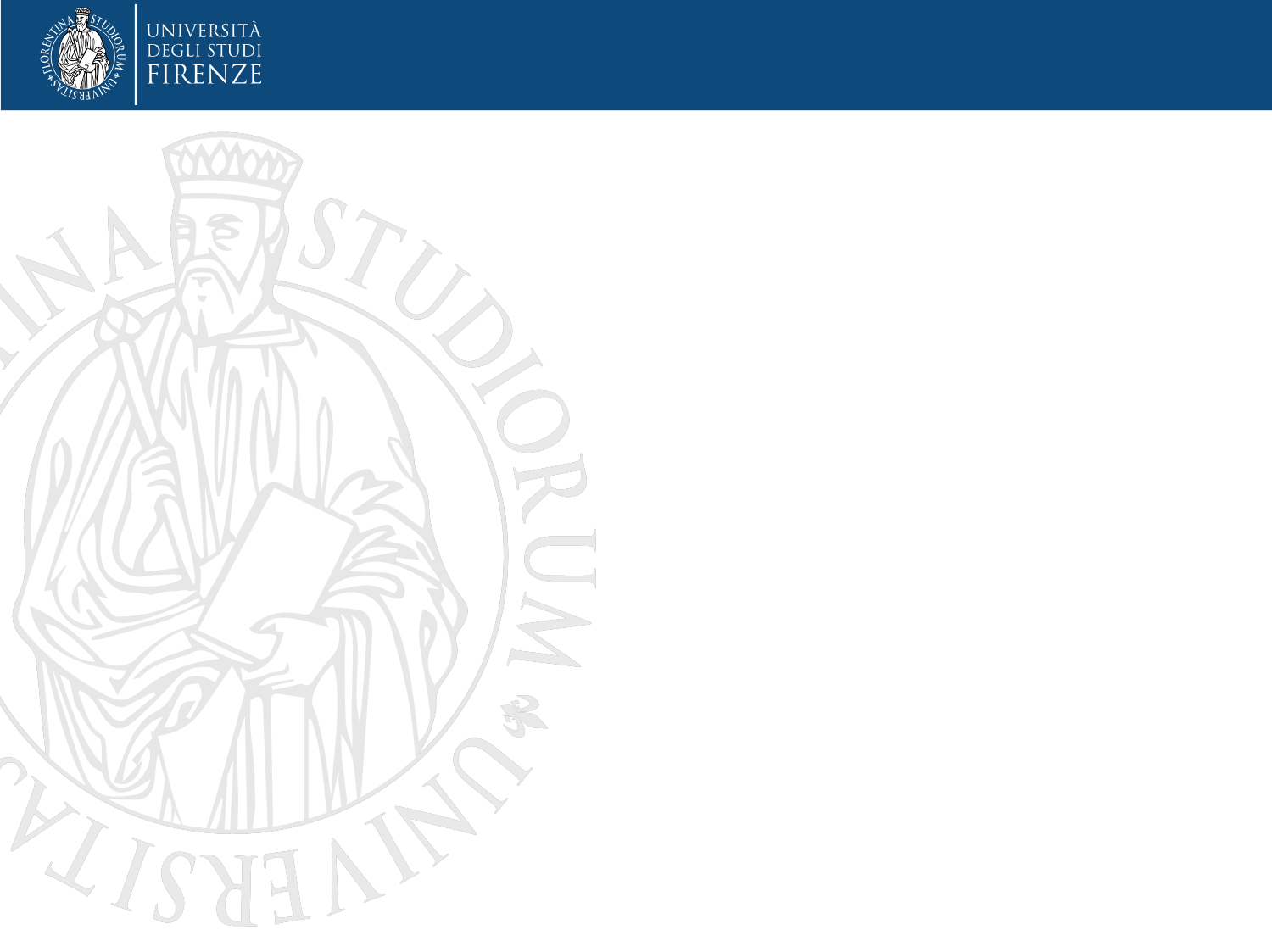 Grounded Theory
Characteristics

Esplorare un processo 
Theoretical sampling, o campionamento teorico 
Simultaneità della raccolta e analisi dei dati 
Usare il metodo della costante comparazione a ogni livello di analisi 
Costruire una codifica a partire dai dati 
Concettualizzazione. Non descrizione 
Produzione di memo e di diagrammi 
Analisi della letteratura alla fine
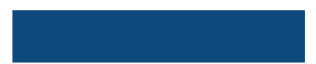 University  of Florence  2015
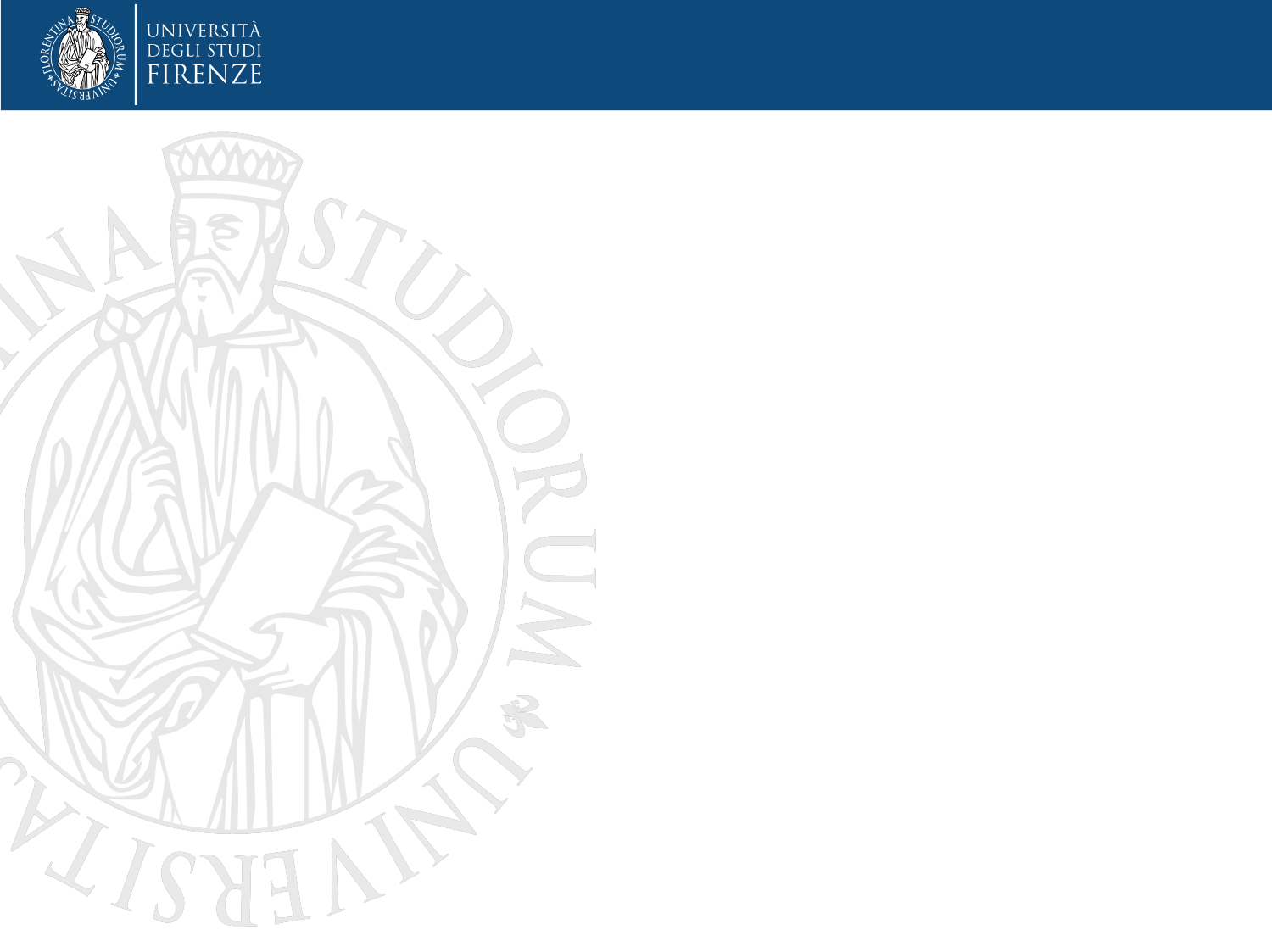 Grounded Theory
Characteristics

Tre caratteristiche interrelate di una teoria grounded

Aderente
Ha presa
Rilevante
Funzionante
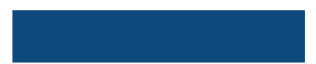 University  of Florence  2015
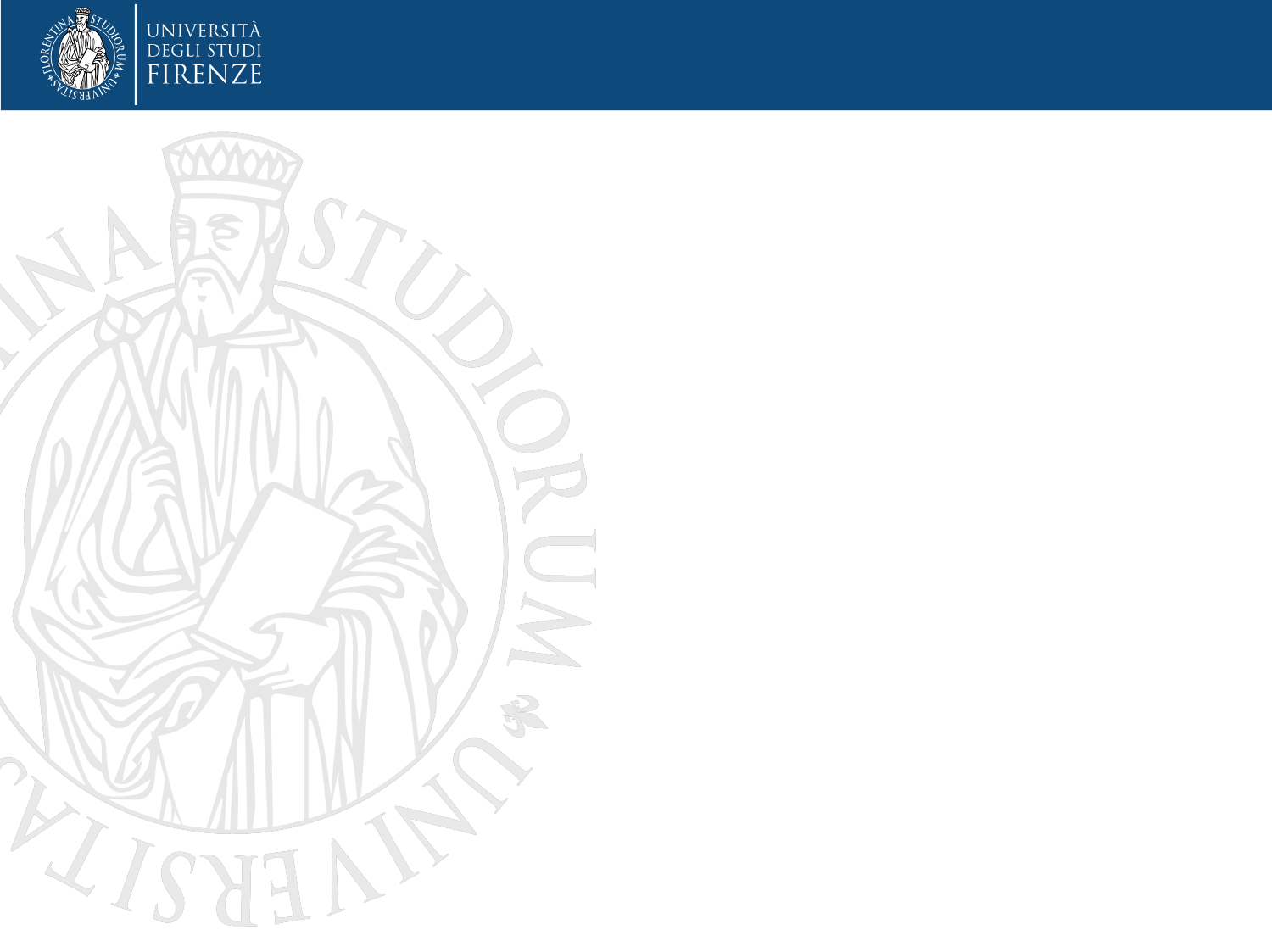 Grounded Theory
Characteristics

BARNEY GLASER 
 Columbia university 
 Paul Lazarsfeld Positivismo Ricerca quantitativa 
 Rigore analitico

 ANSELM STRAUSS 
Chicago school
Herbert Blumer, G.H.Mead
Pragmatismo e interazionismosimbolico
Fieldresearch
Attenzione ai significati e alle azioni
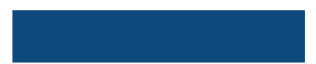 University  of Florence  2015
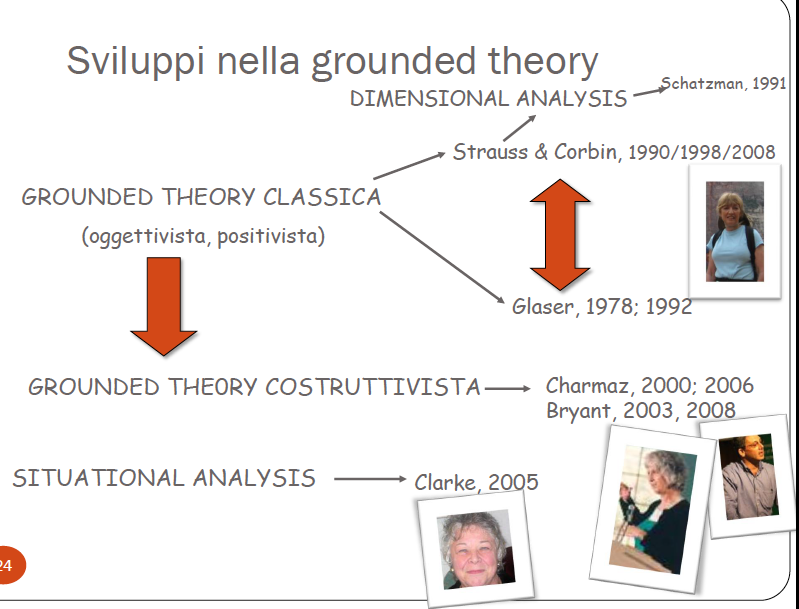 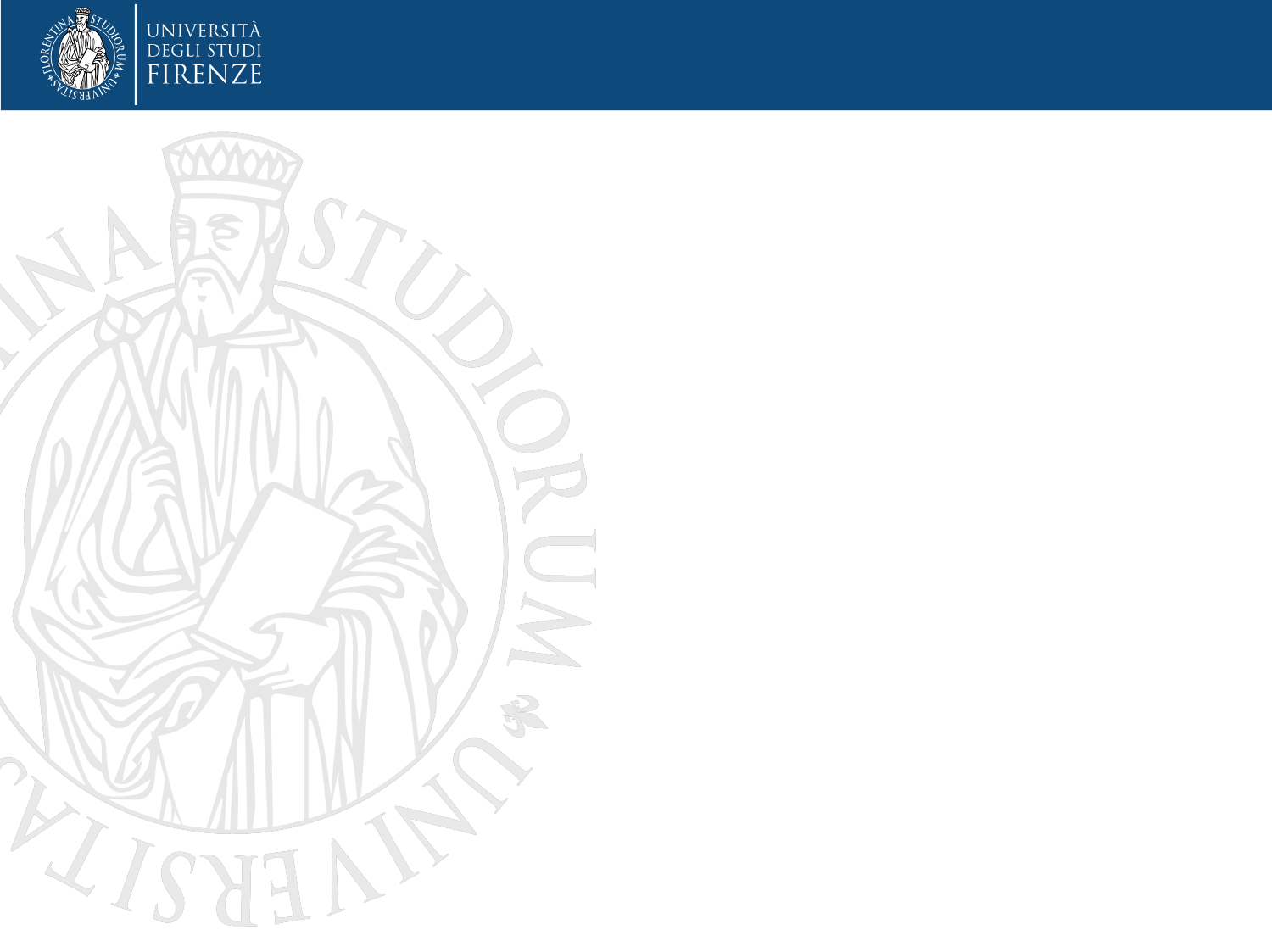 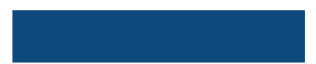 University  of Florence  2015
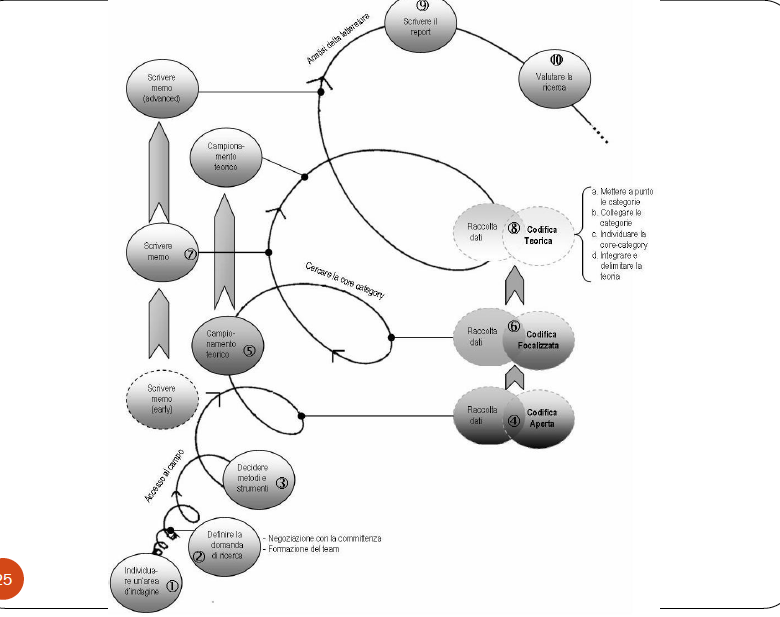 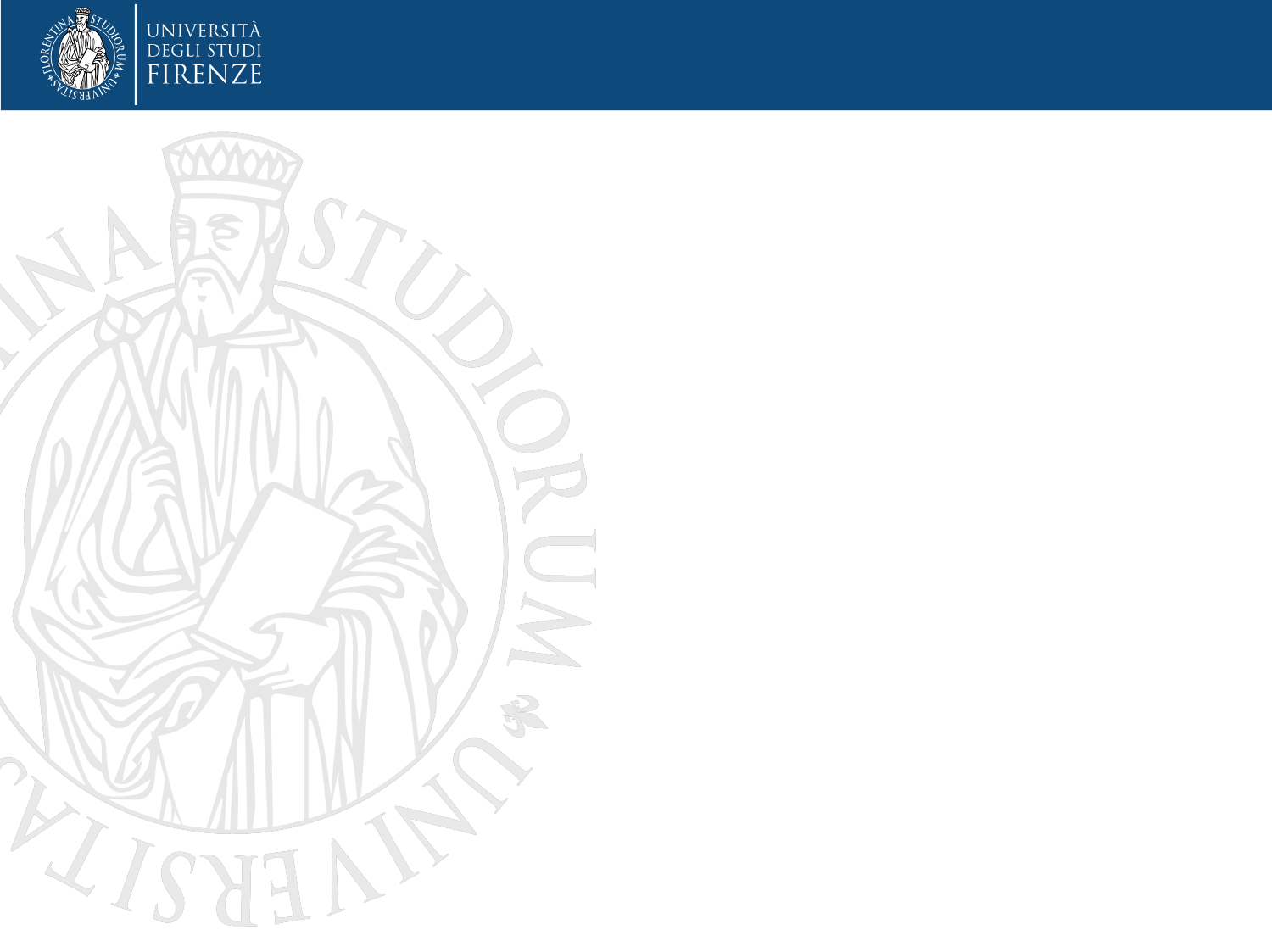 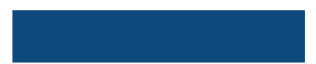 University  of Florence  2015
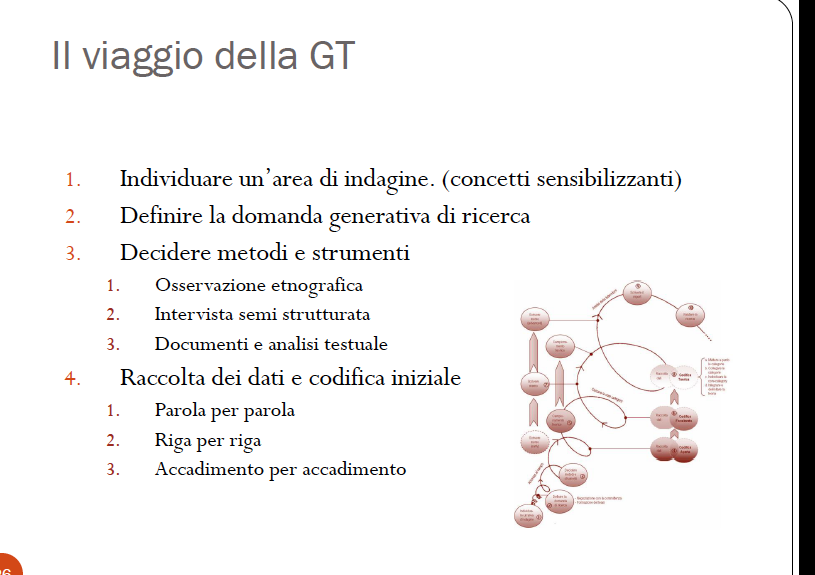 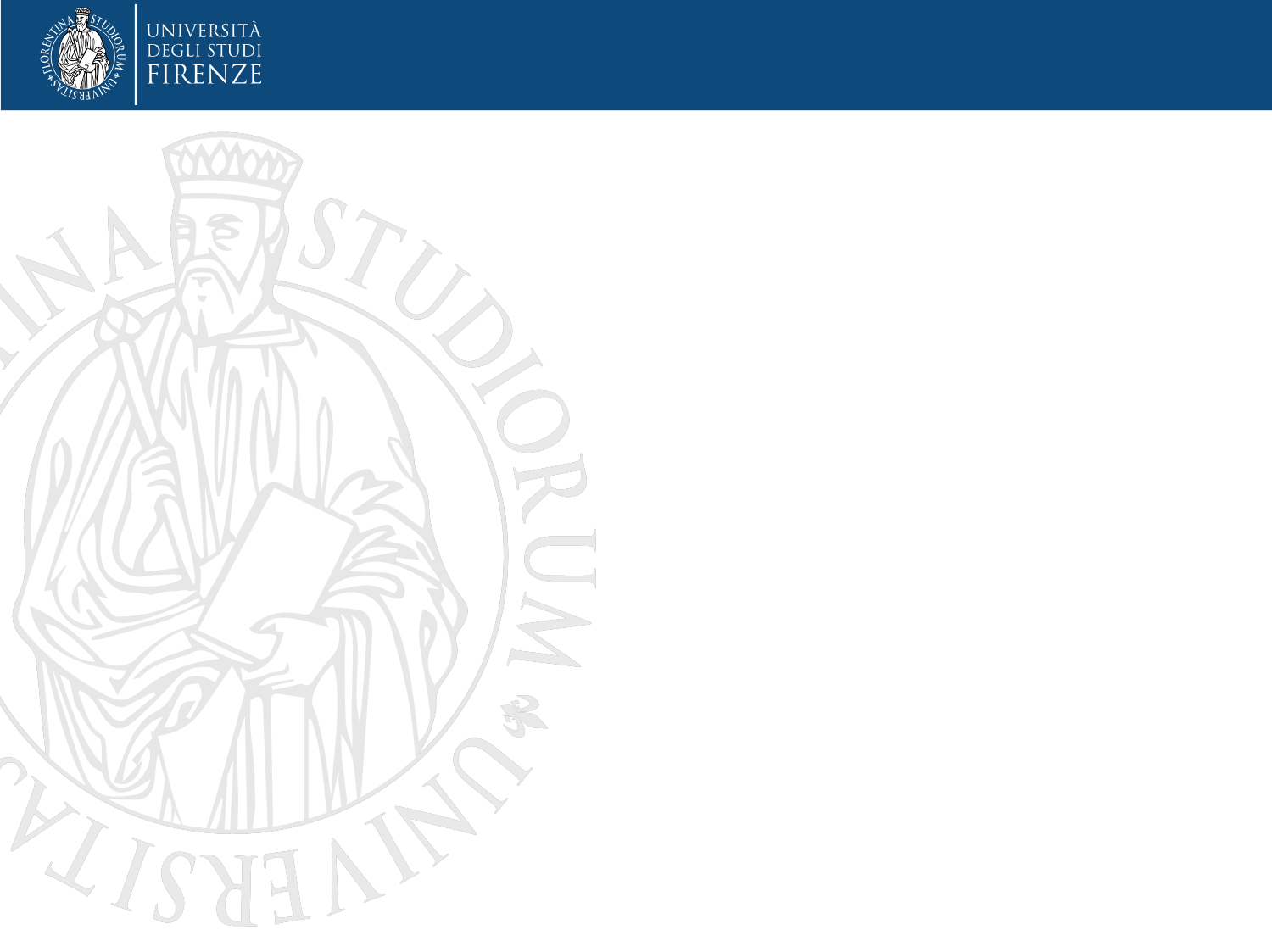 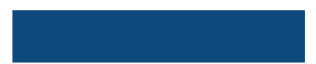 University  of Florence  2015
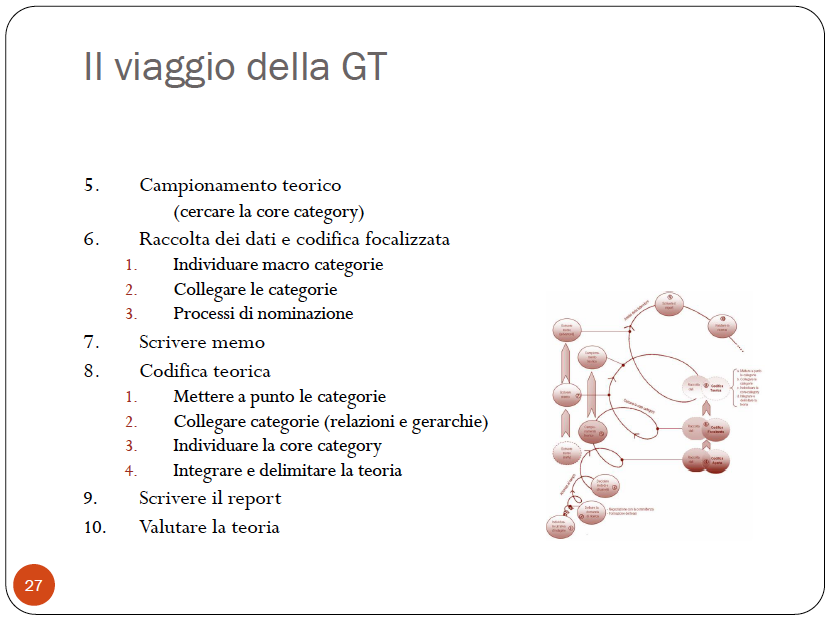 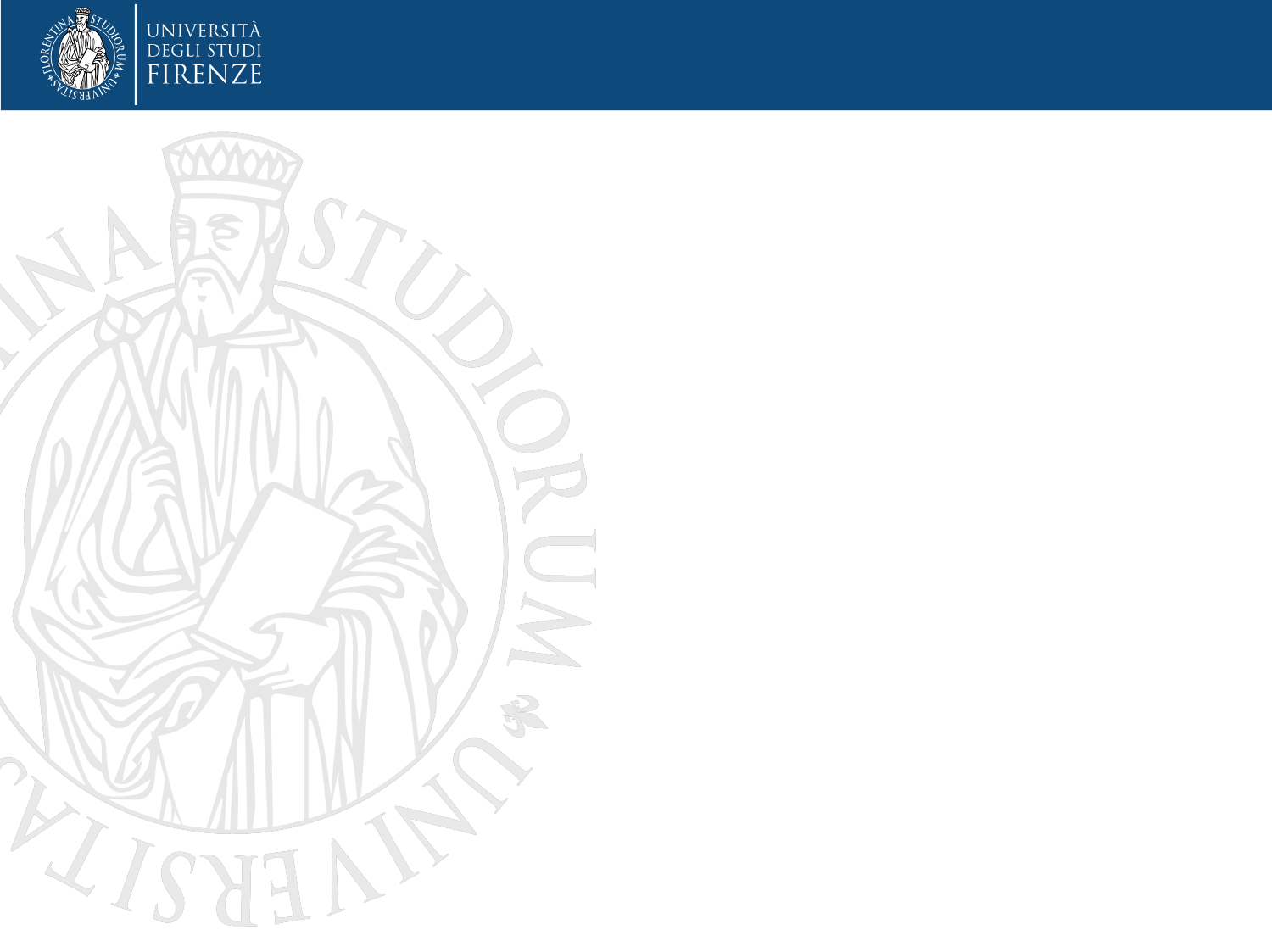 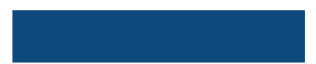 University  of Florence  2015
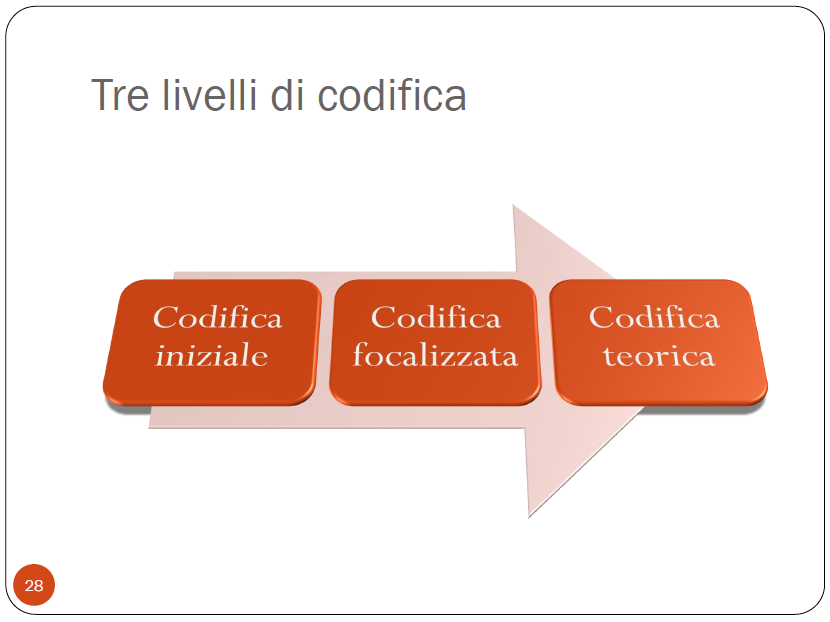 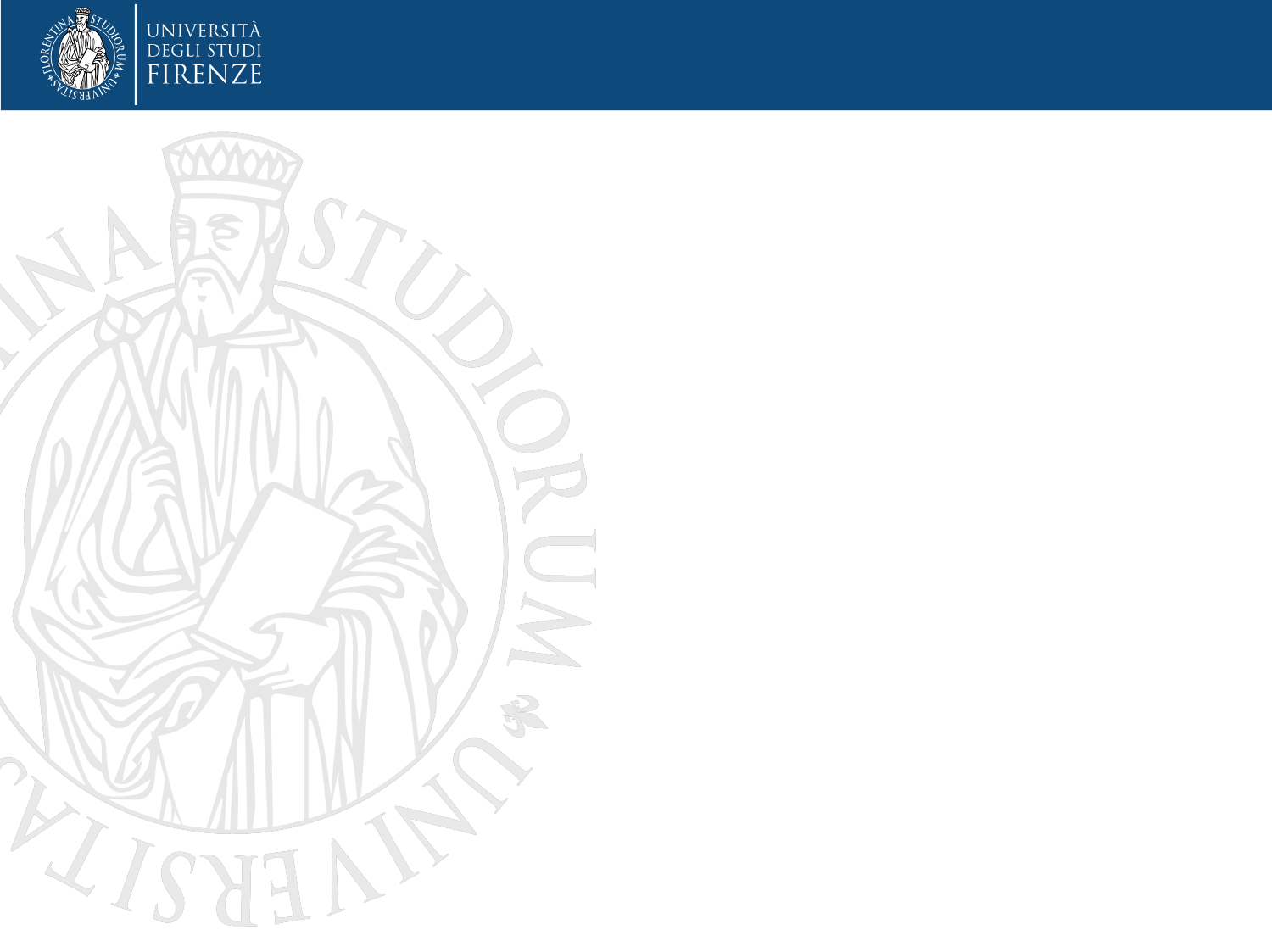 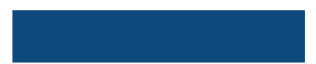 University  of Florence  2015
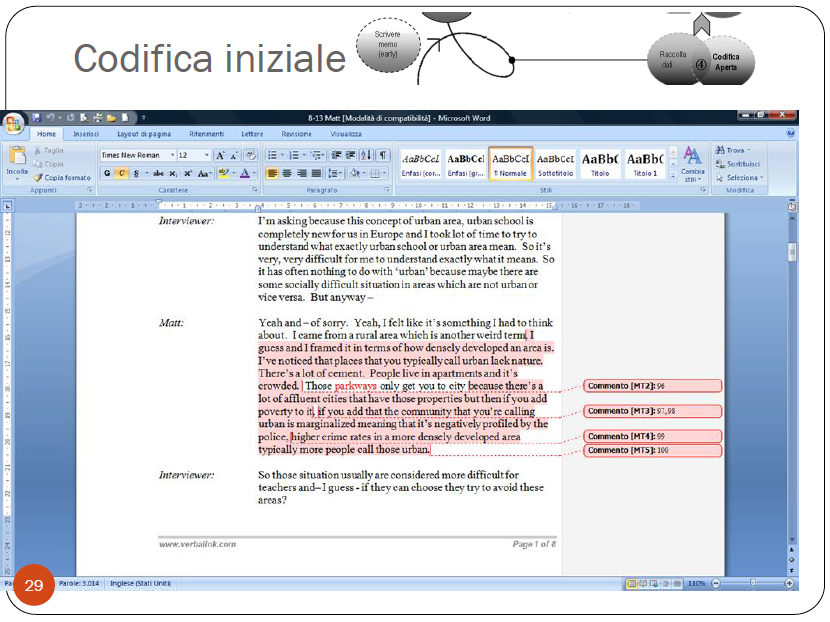 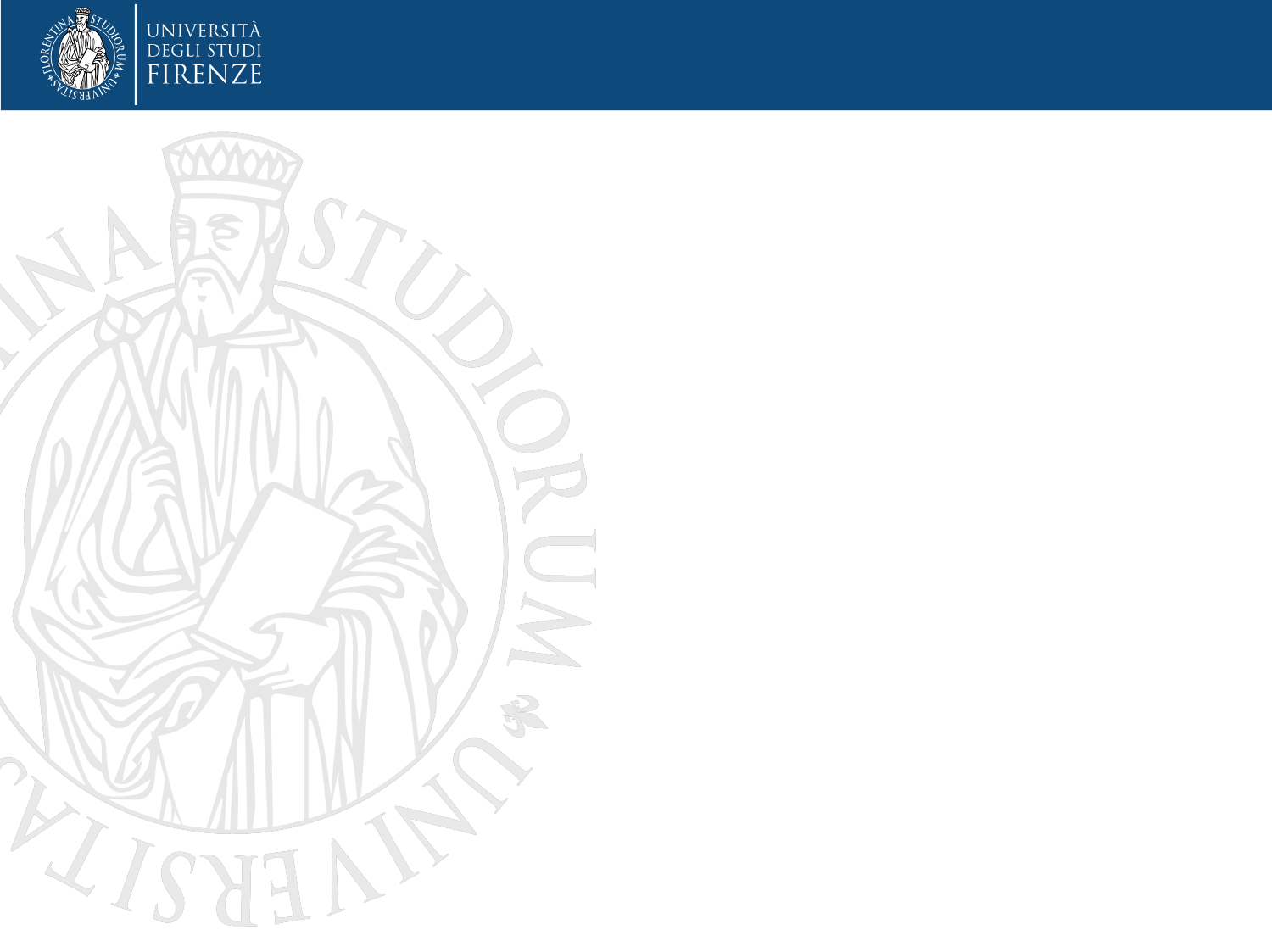 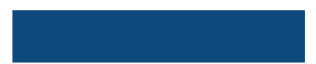 University  of Florence  2015
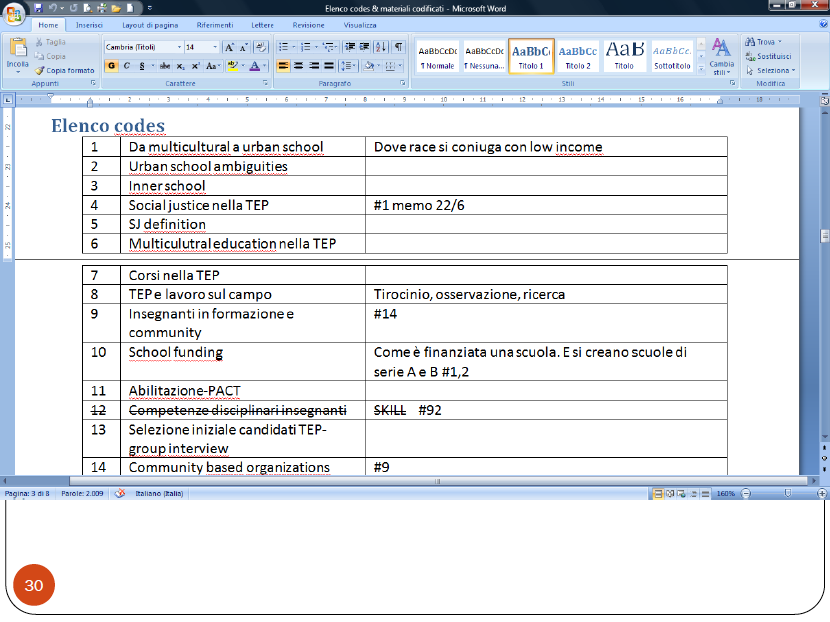 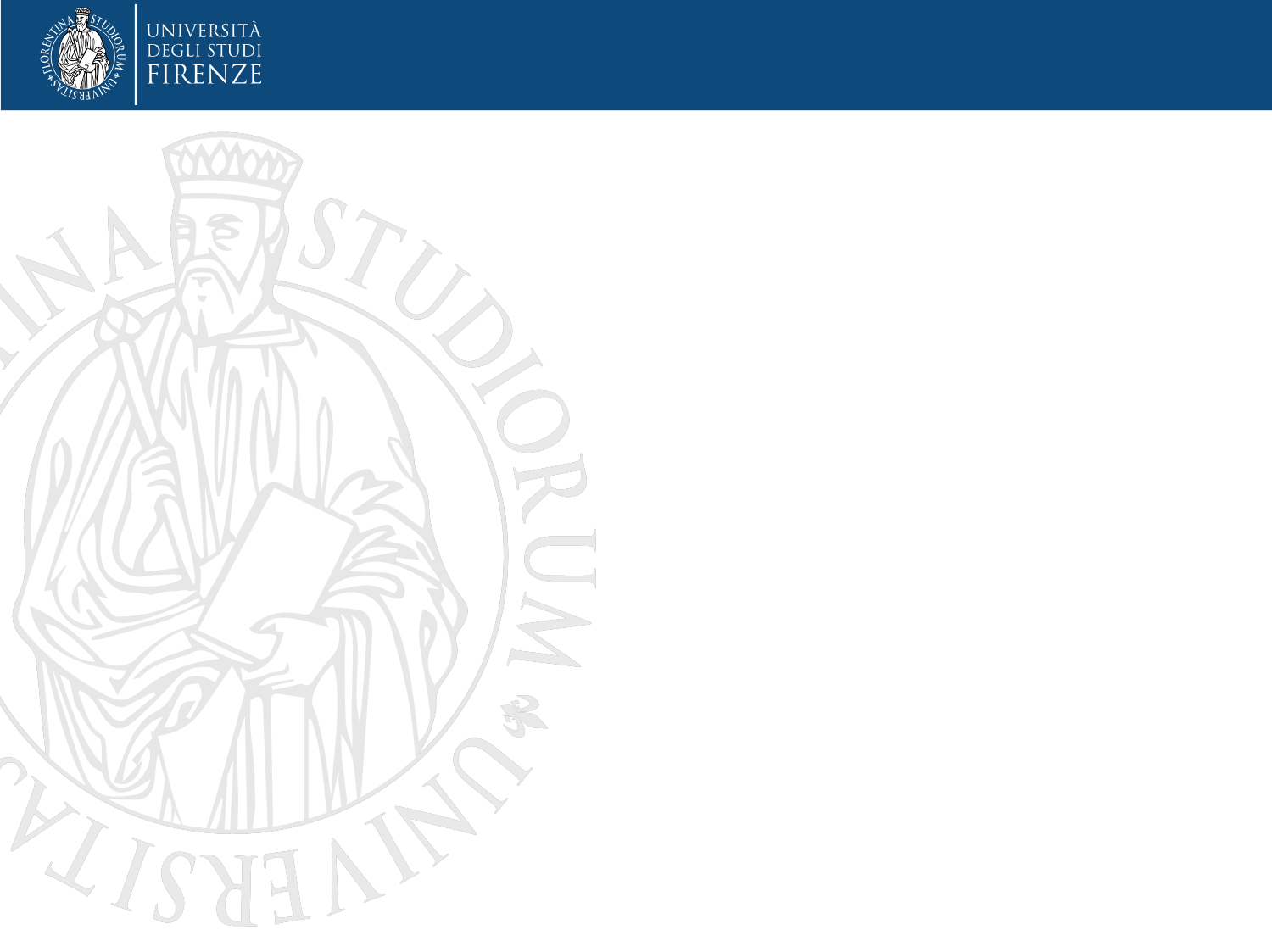 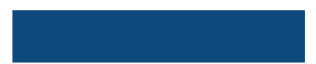 University  of Florence  2015
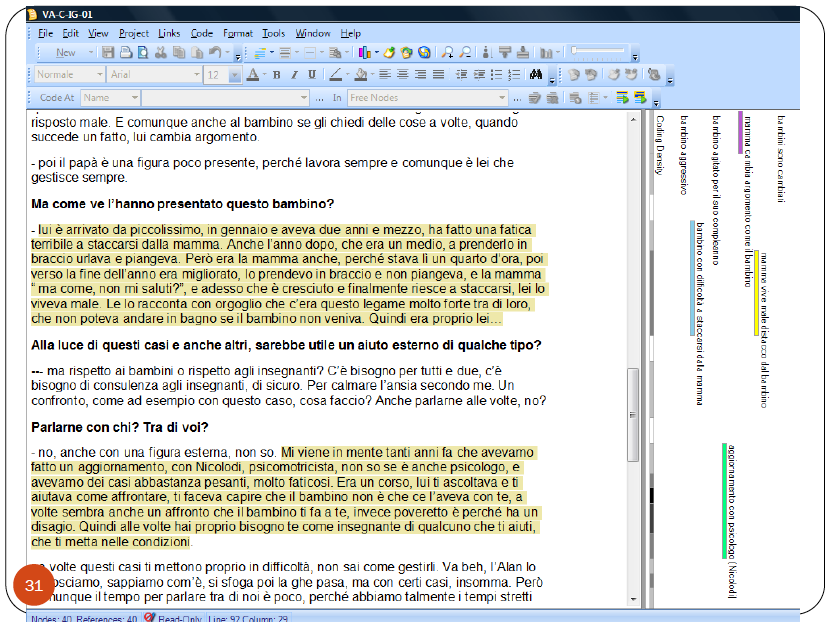 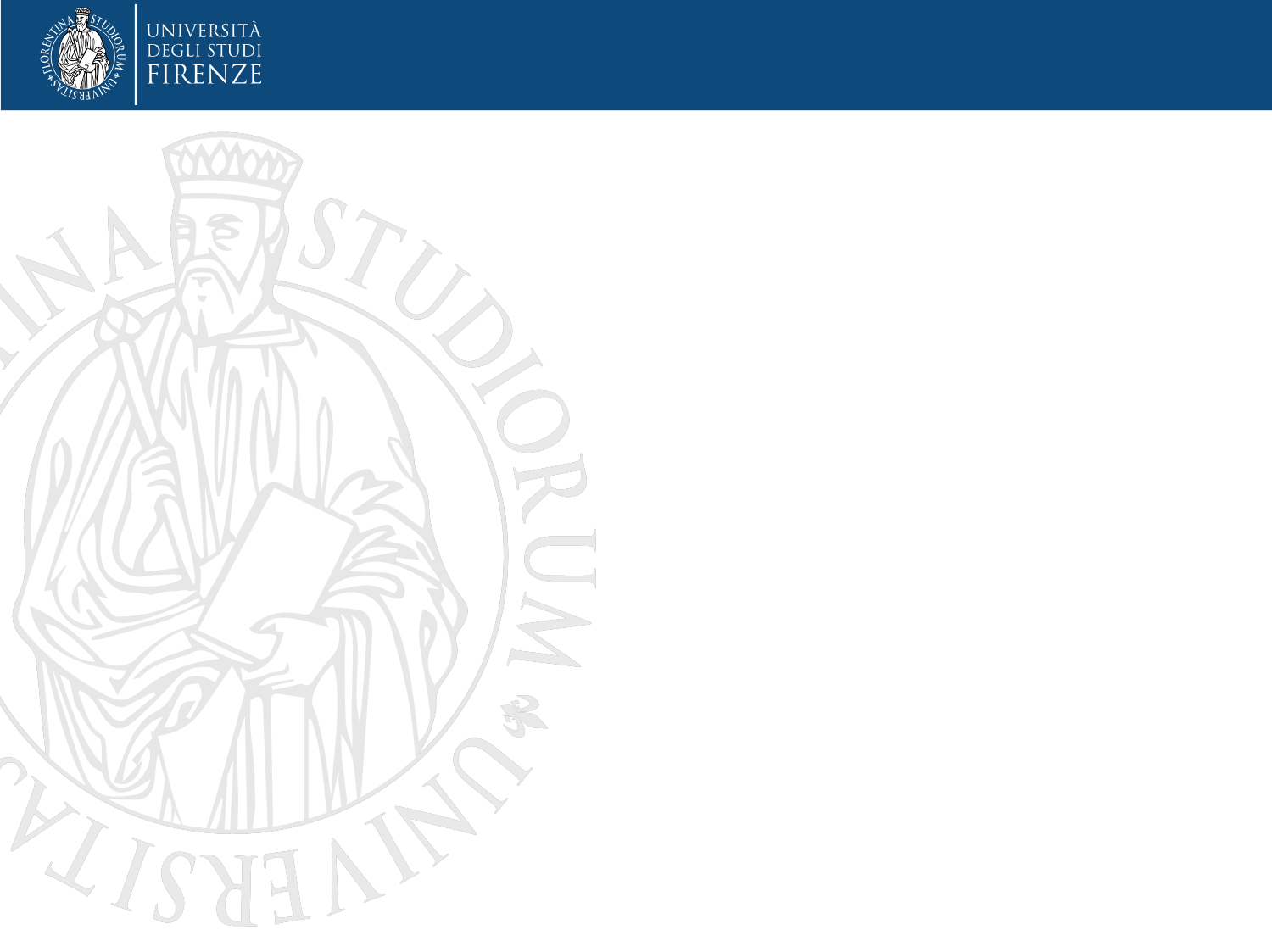 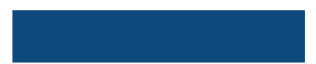 University  of Florence  2015
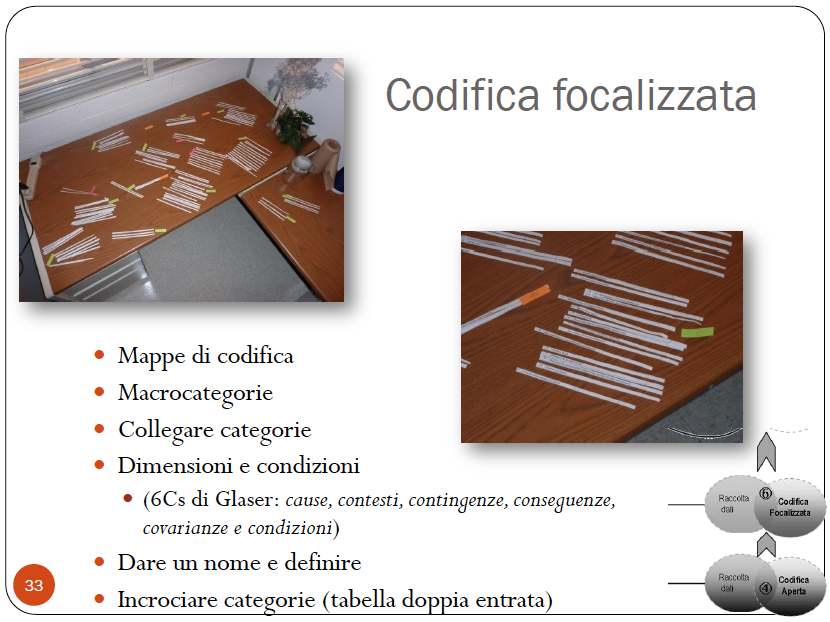 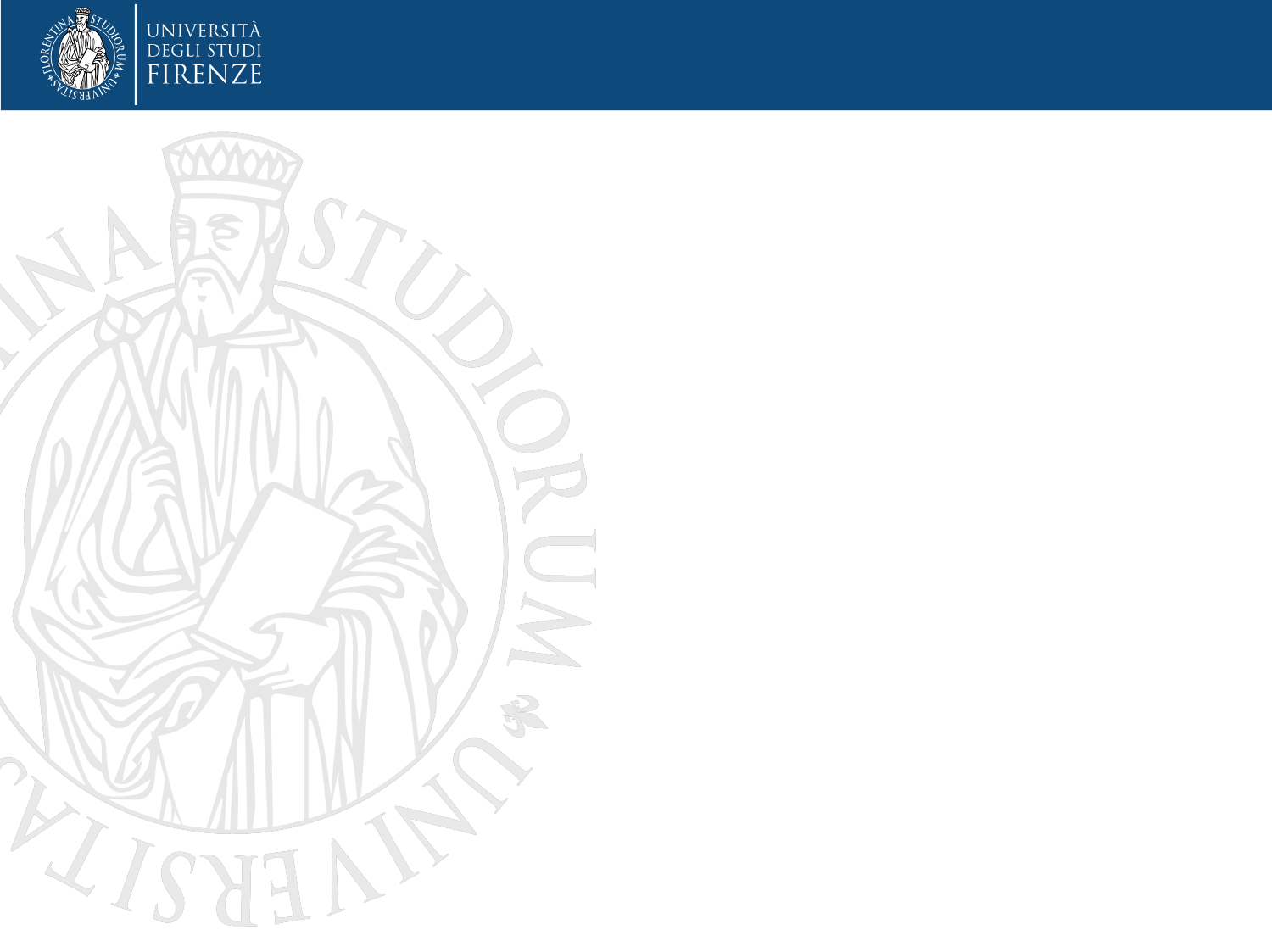 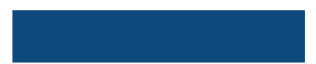 University  of Florence  2015
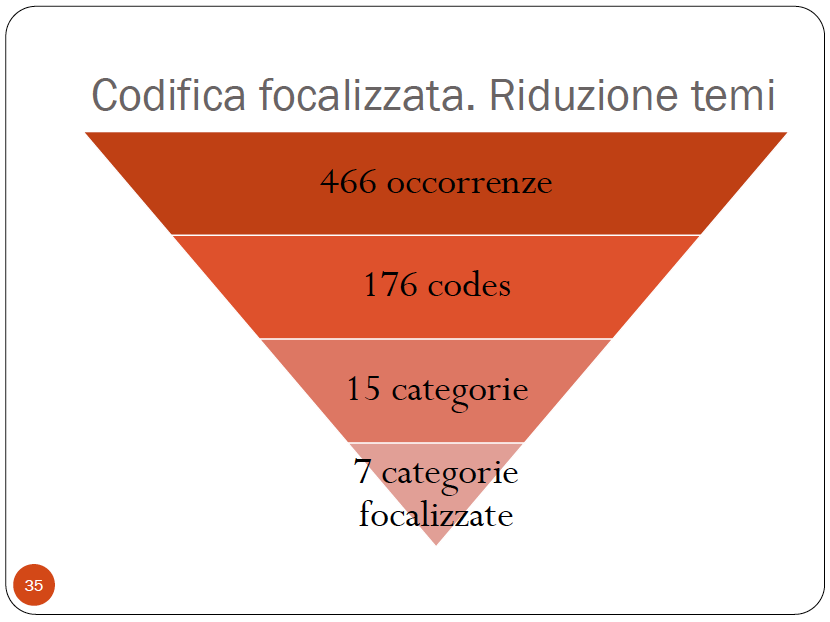 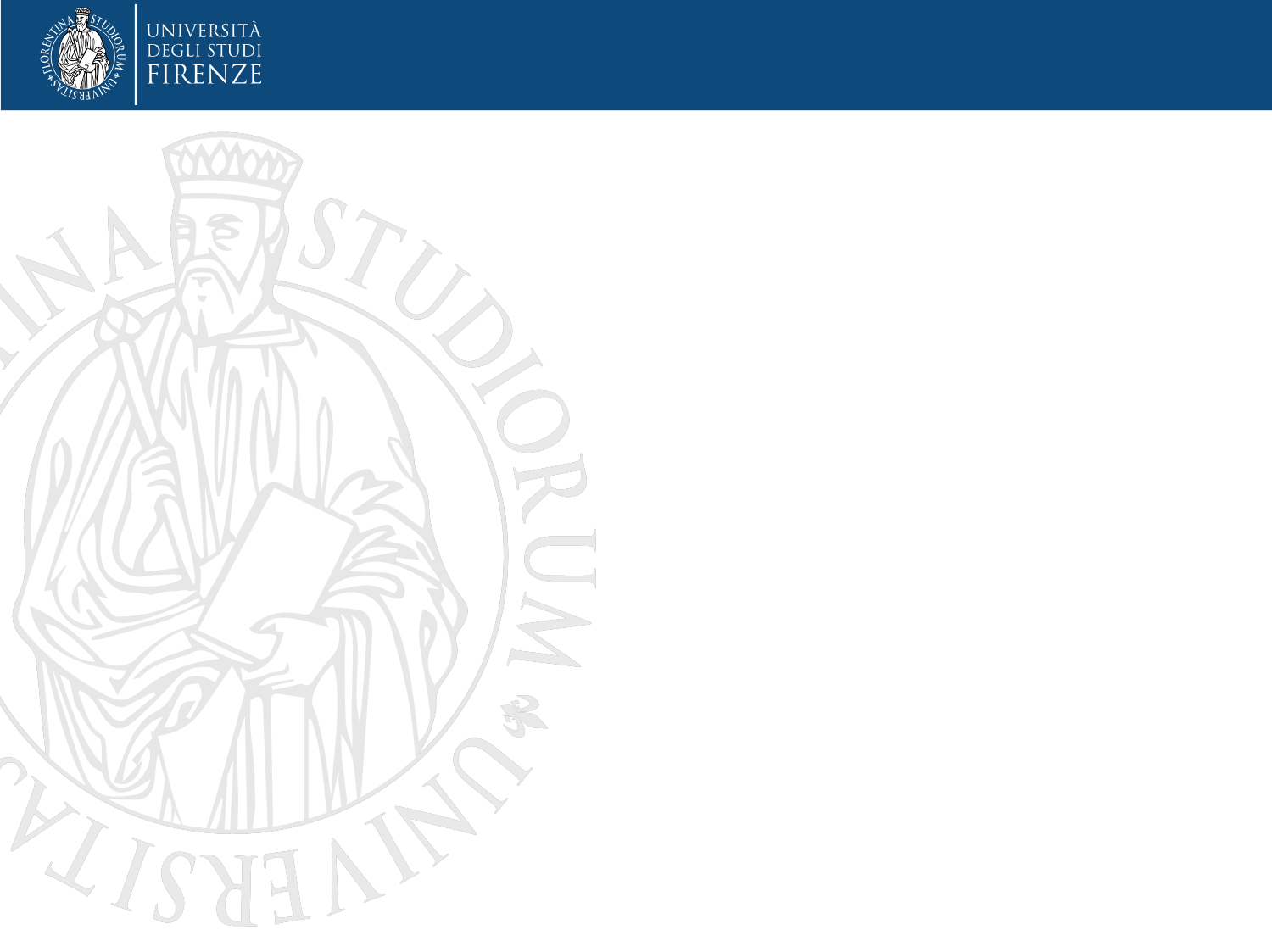 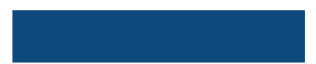 University  of Florence  2015
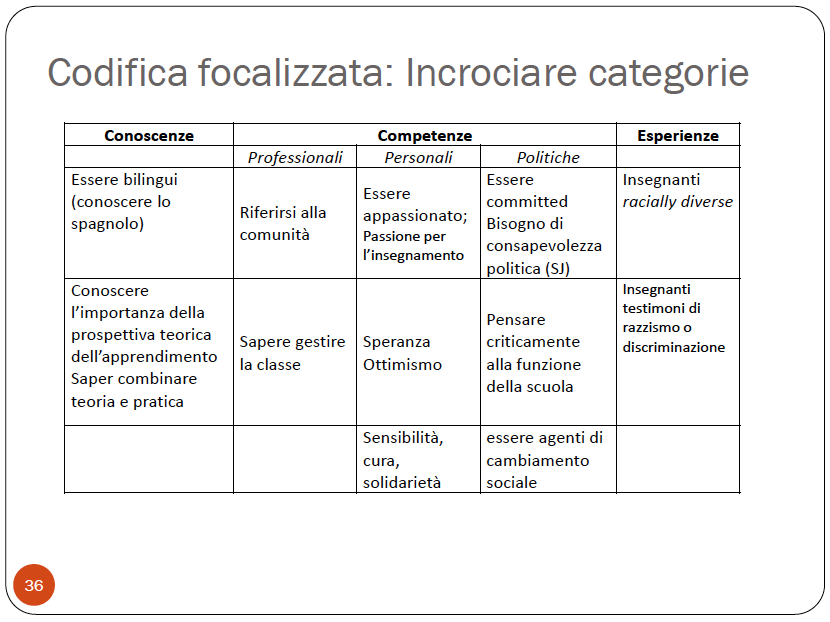 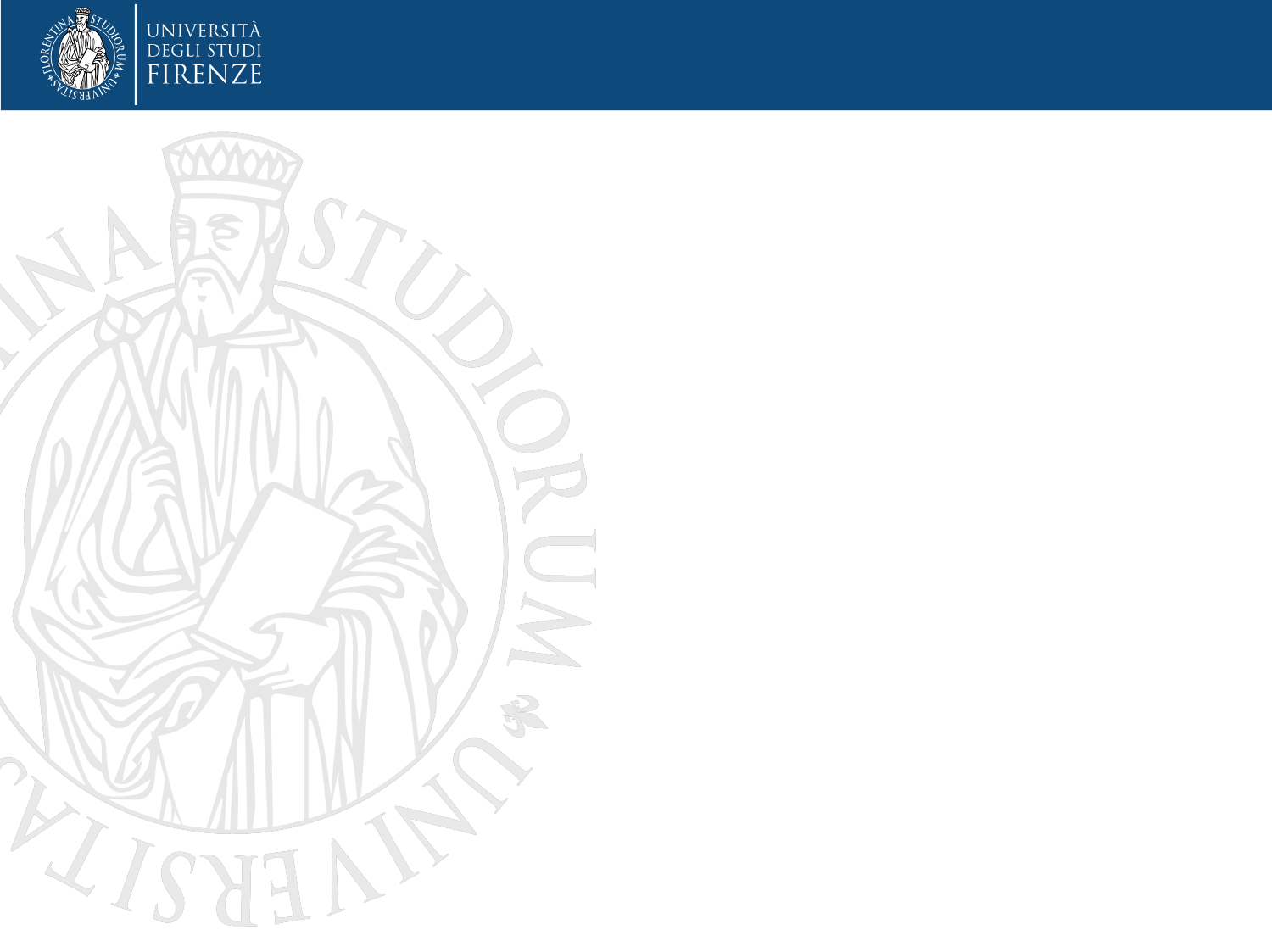 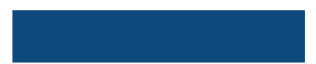 University  of Florence  2015
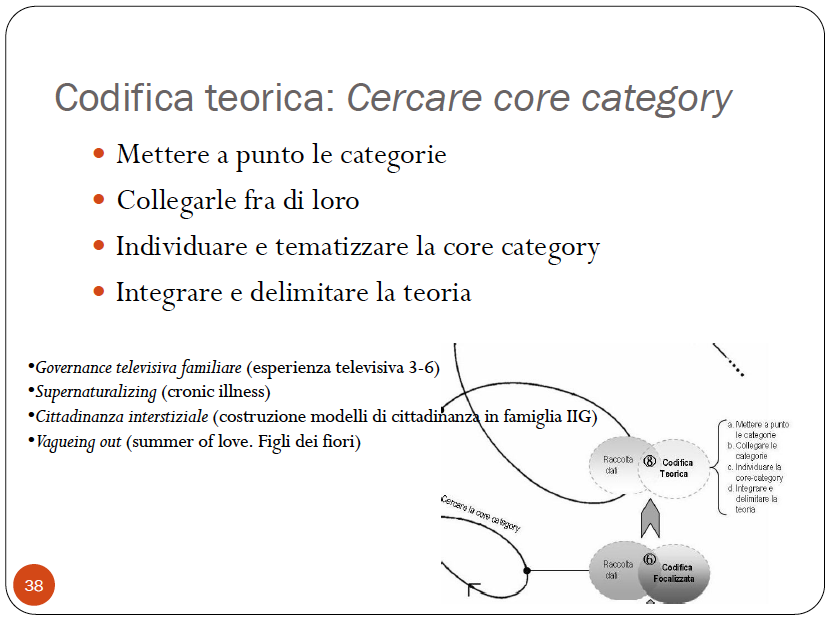 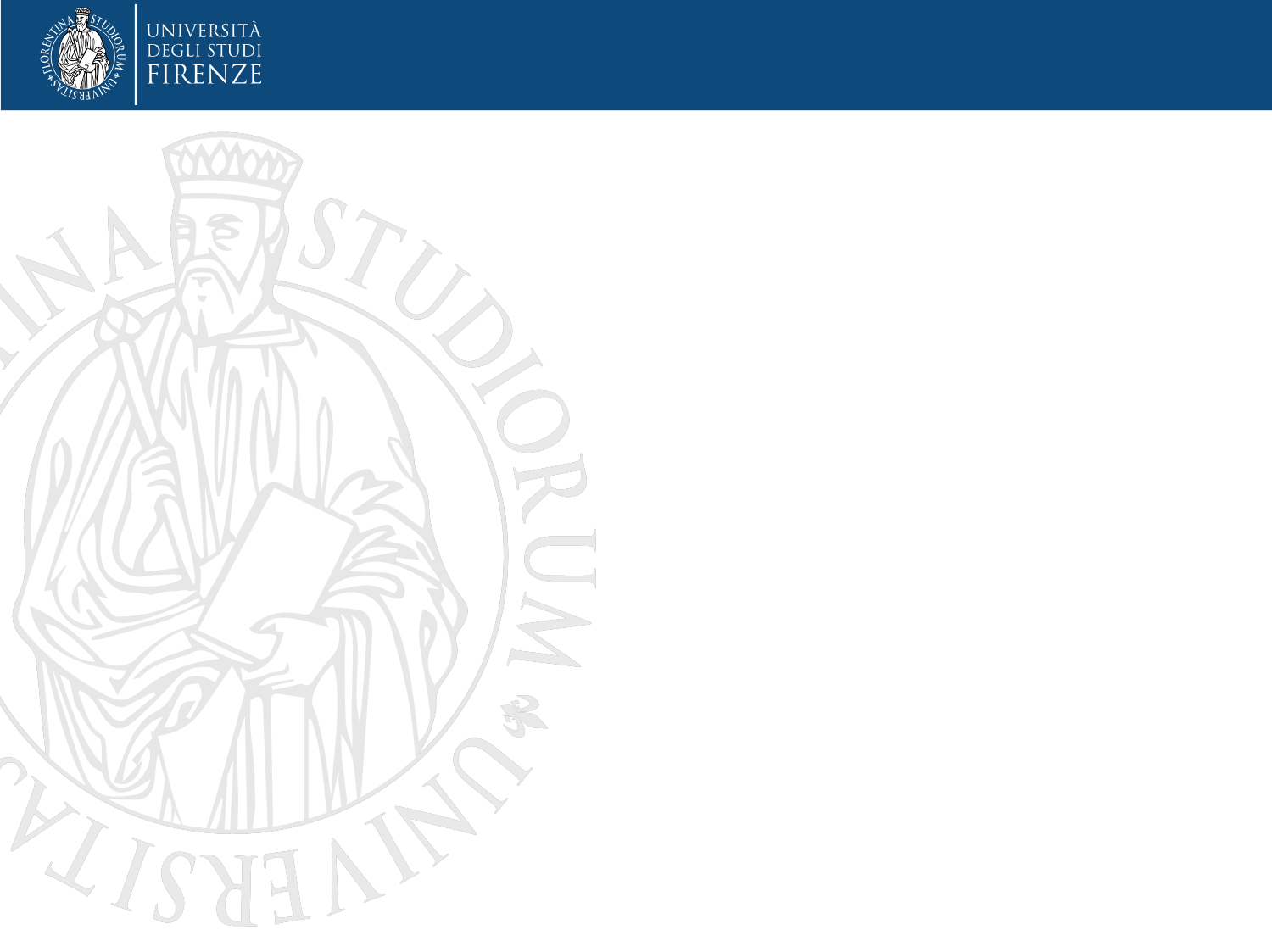 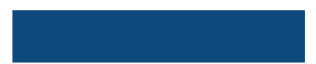 University  of Florence  2015
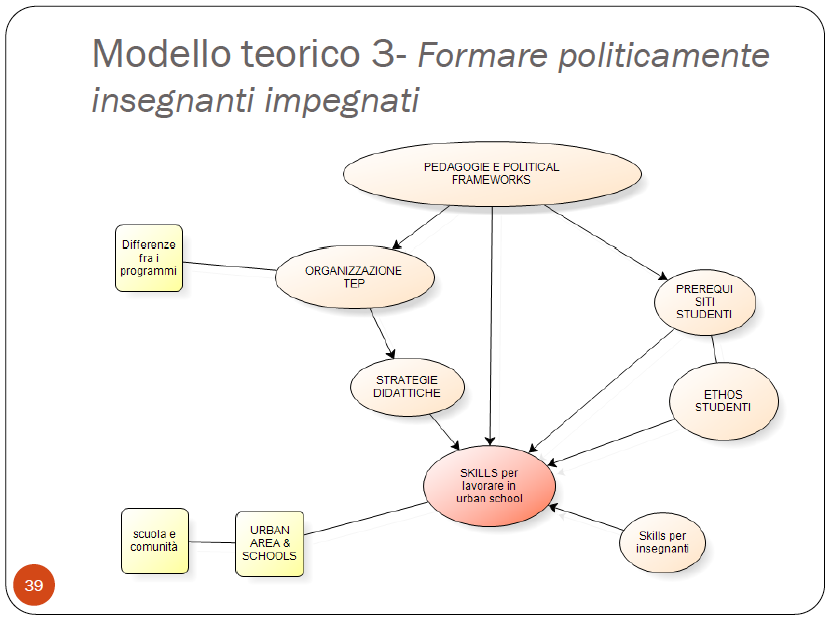 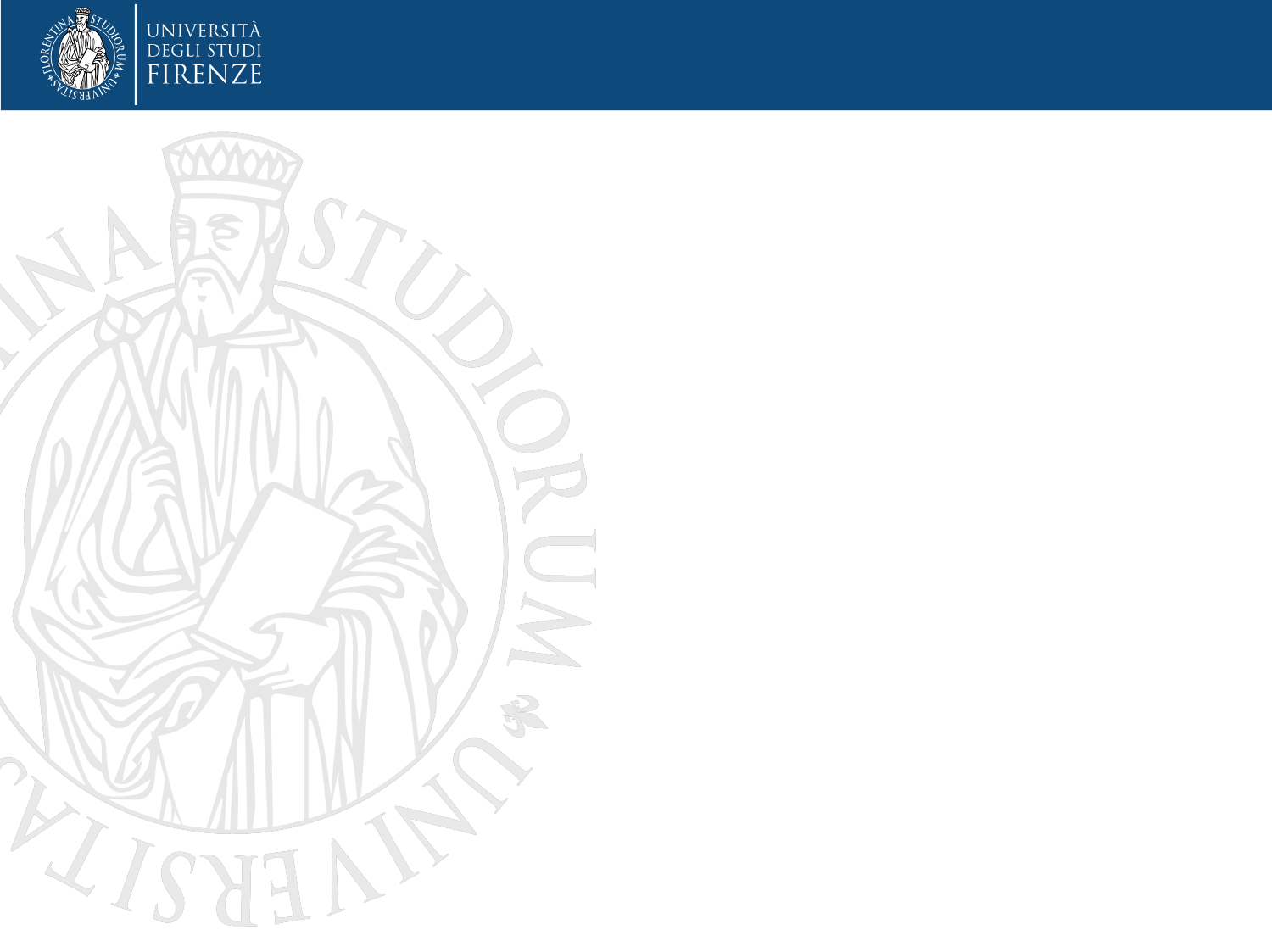 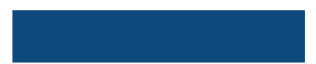 University  of Florence  2015
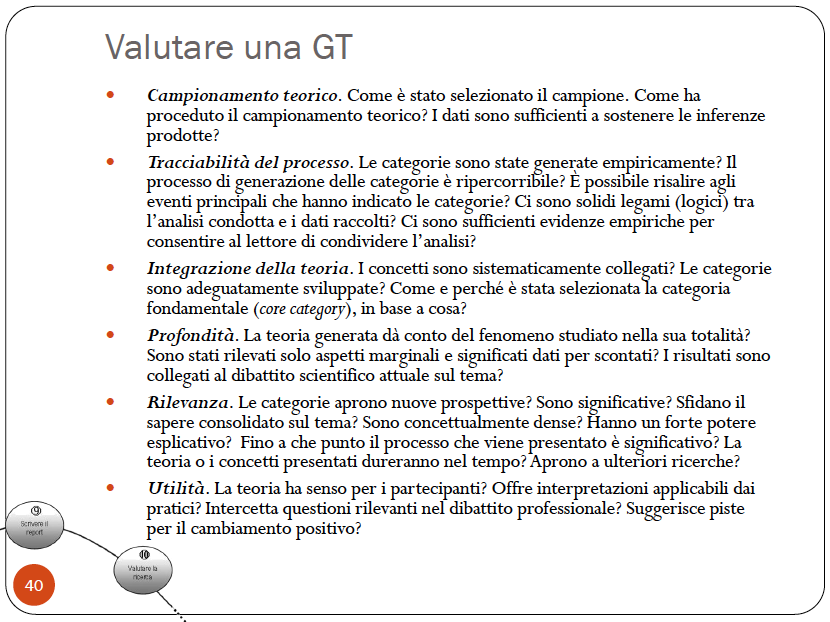 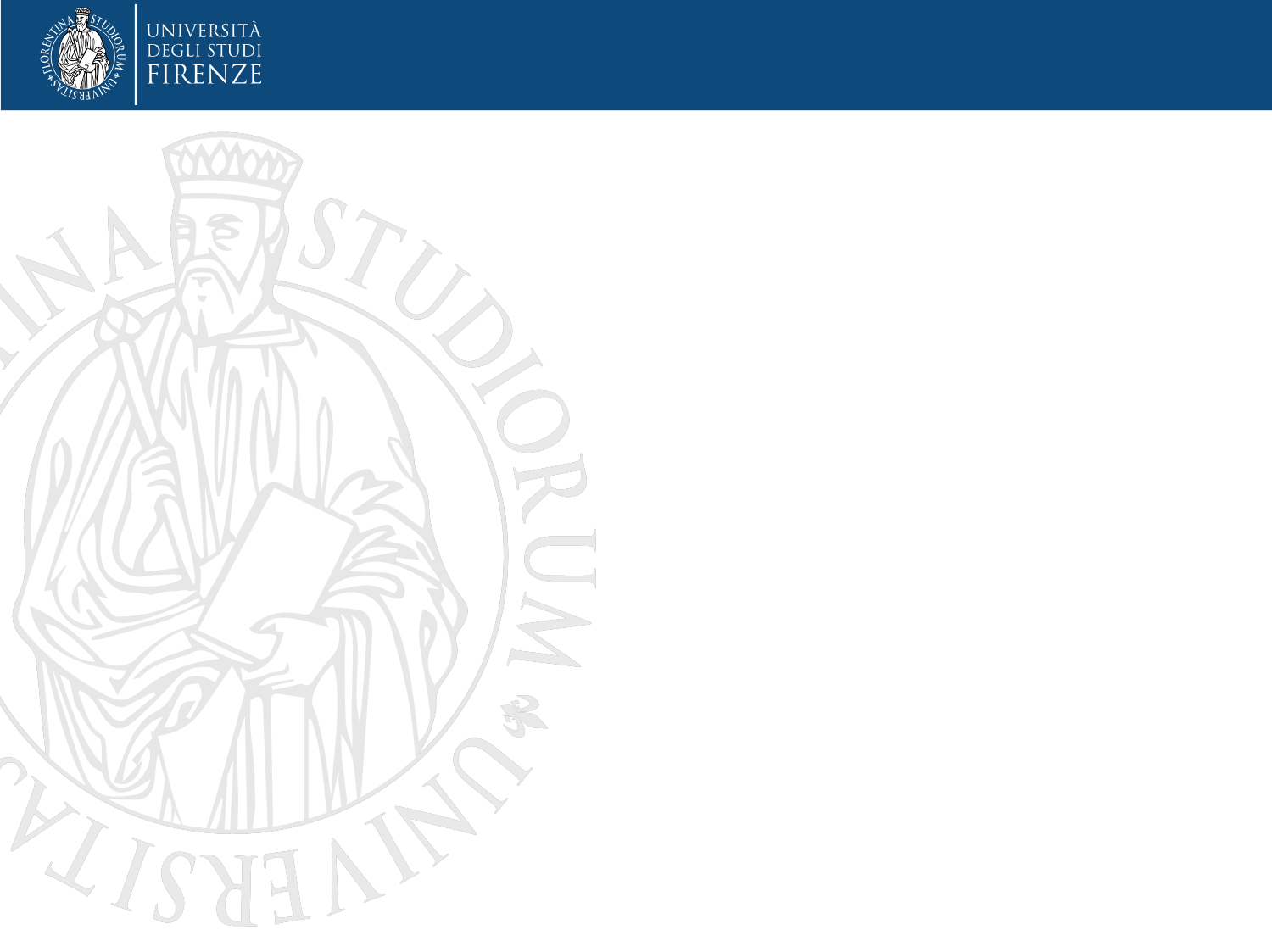 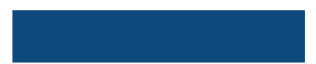 University  of Florence  2015
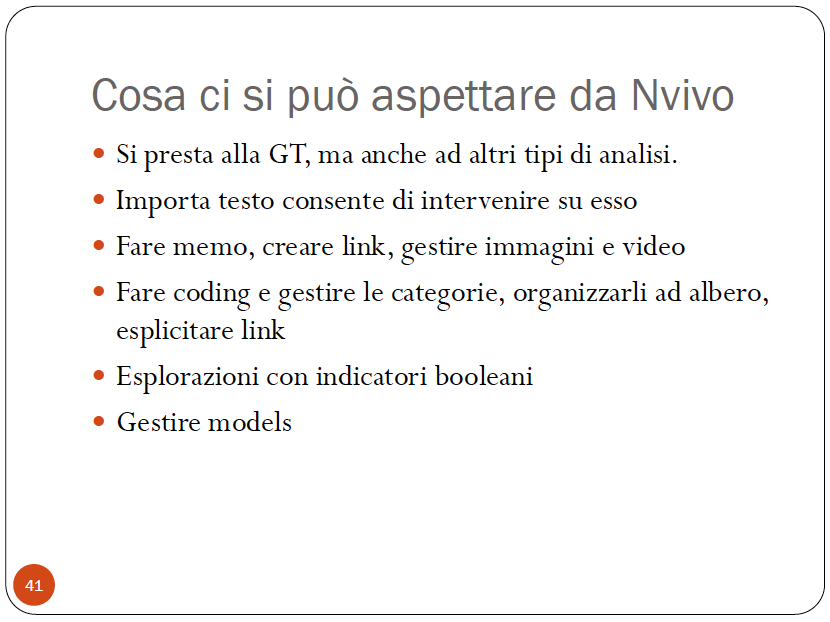 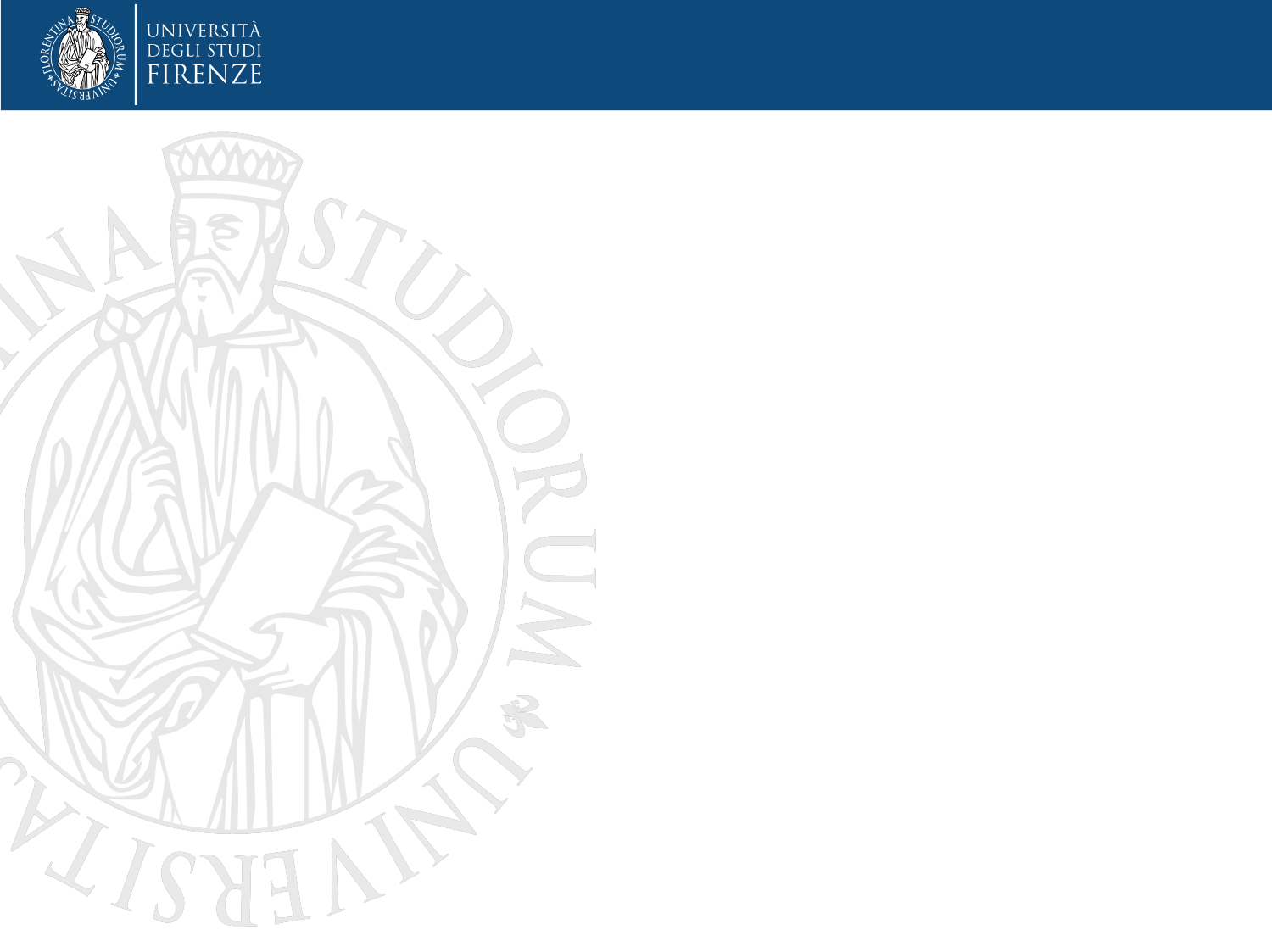 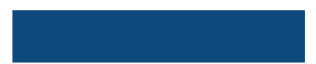 University  of Florence  2015
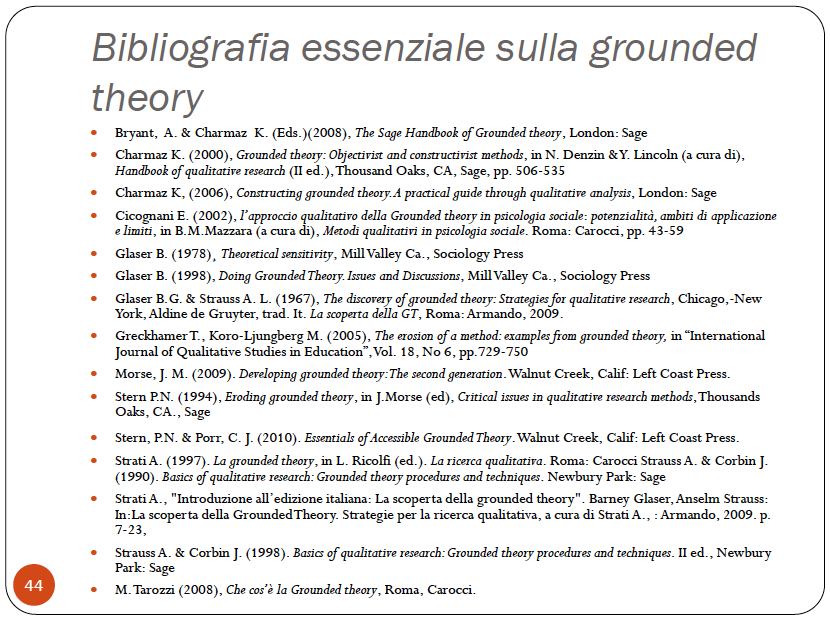 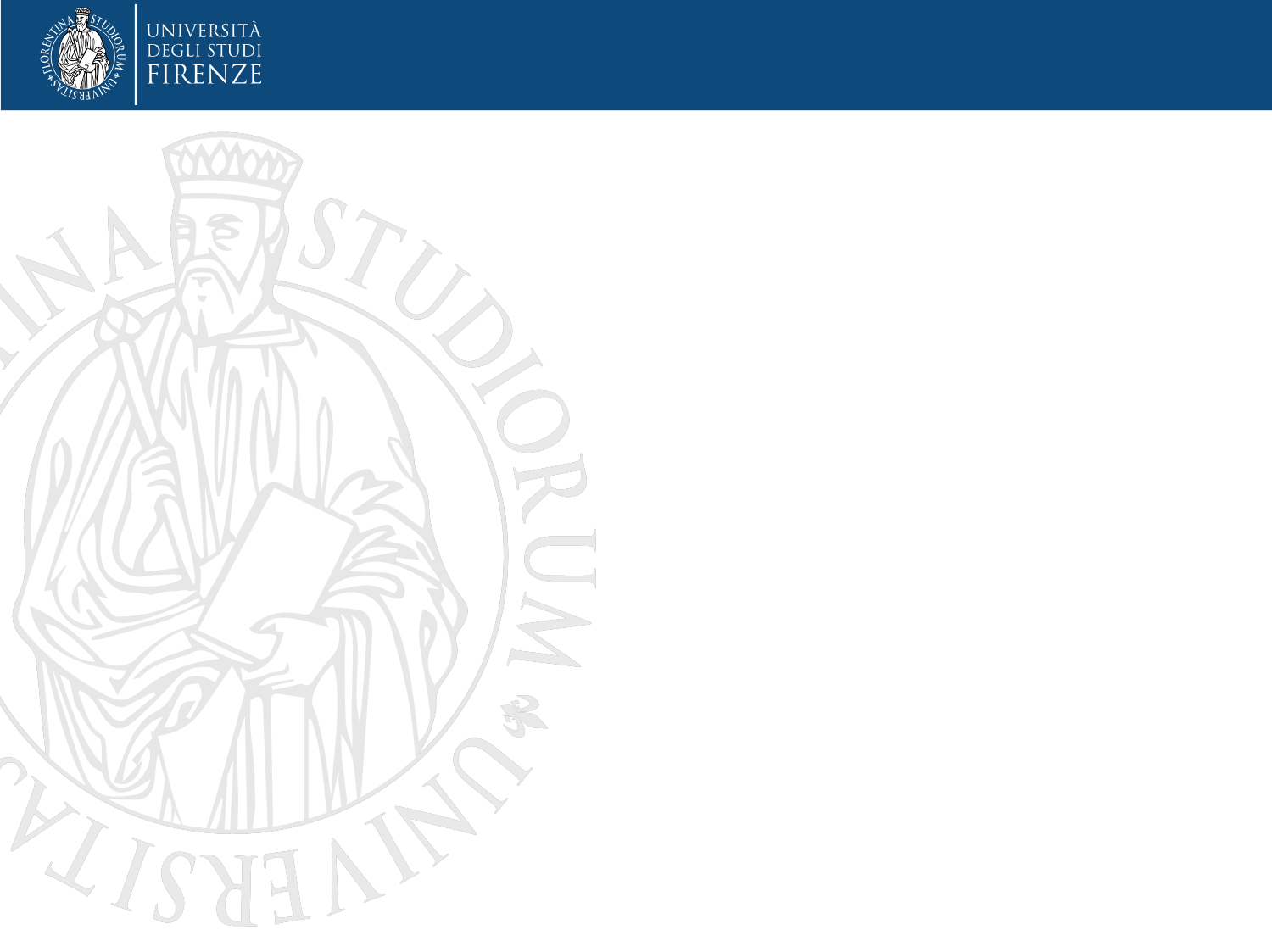 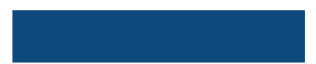 University  of Florence  2015
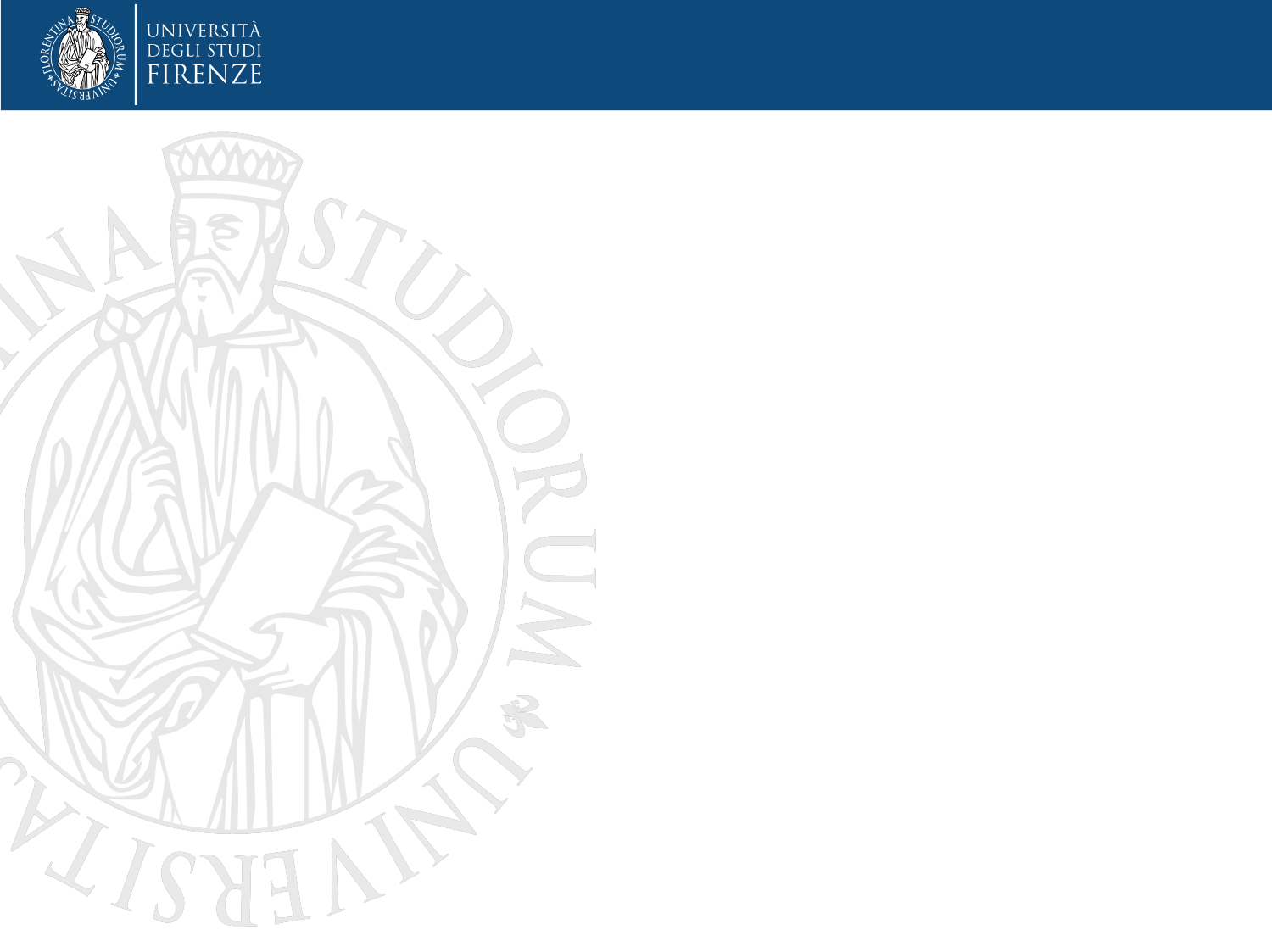 4 – Research methods

	b) Phenomenological-eidetic method

	* Psychological origins and nursing research application

	* Meaning of the lived experience, as well as it is perceived

	* Structural analysis of the essence of experience

	* The researcher is looking for the «essential invariant
	structures (essence)» (Mortari 2012, p. 170)
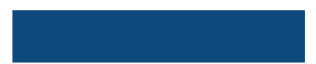 University  of Florence  2015
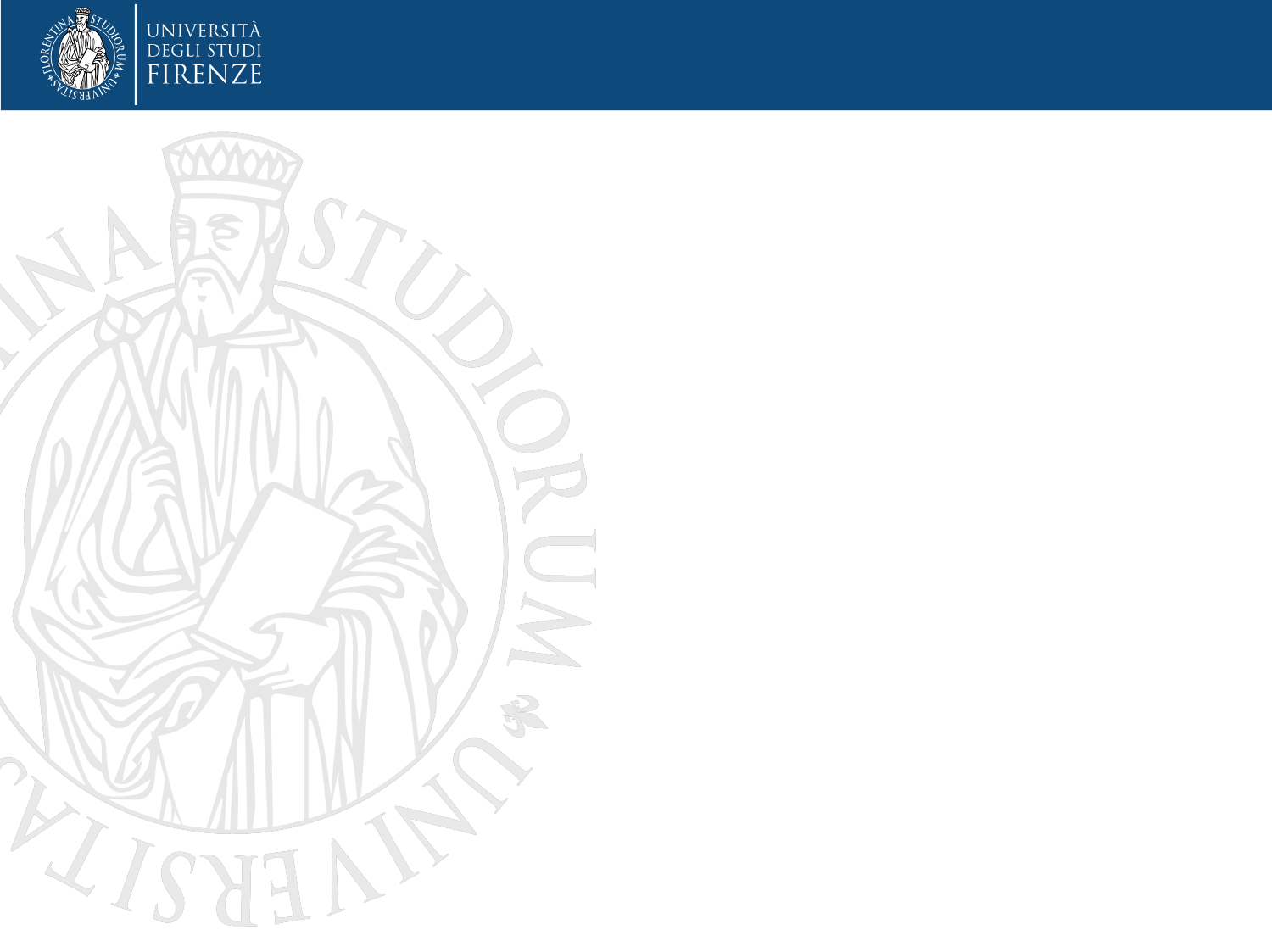 4 – Research methods

	b) Phenomenological-eidetic method

	* Phases of eidetic method:
		- Identify the phenomenon to be investigated
		- Identify participants who experienced it
		- Intensieve interview
		- Epoché

	* Process of data analysis:
		- Orizonalization
		- Clusters of meanings
		- General description
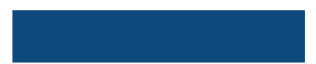 University  of Florence  2015
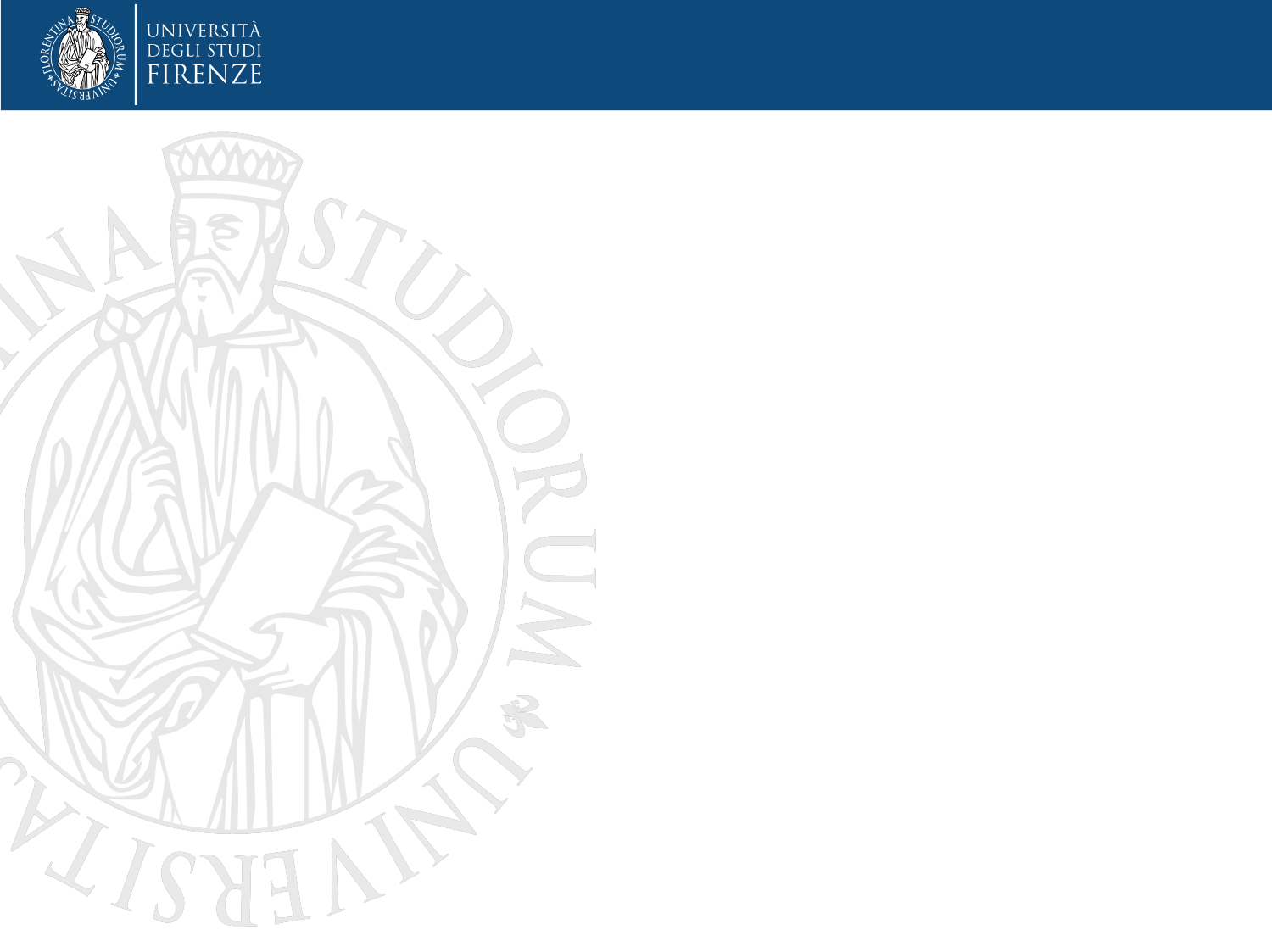 4 – Research methods

	c) Narrative Inquiry

	* Text approach:
		1. Entering the text
		2. Sense-making
		3. Confirming
		4. Presenting the account
			- Fidelity
			- Betweenness

	* The importance of narrative inquiry in the research
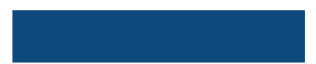 University  of Florence  2015
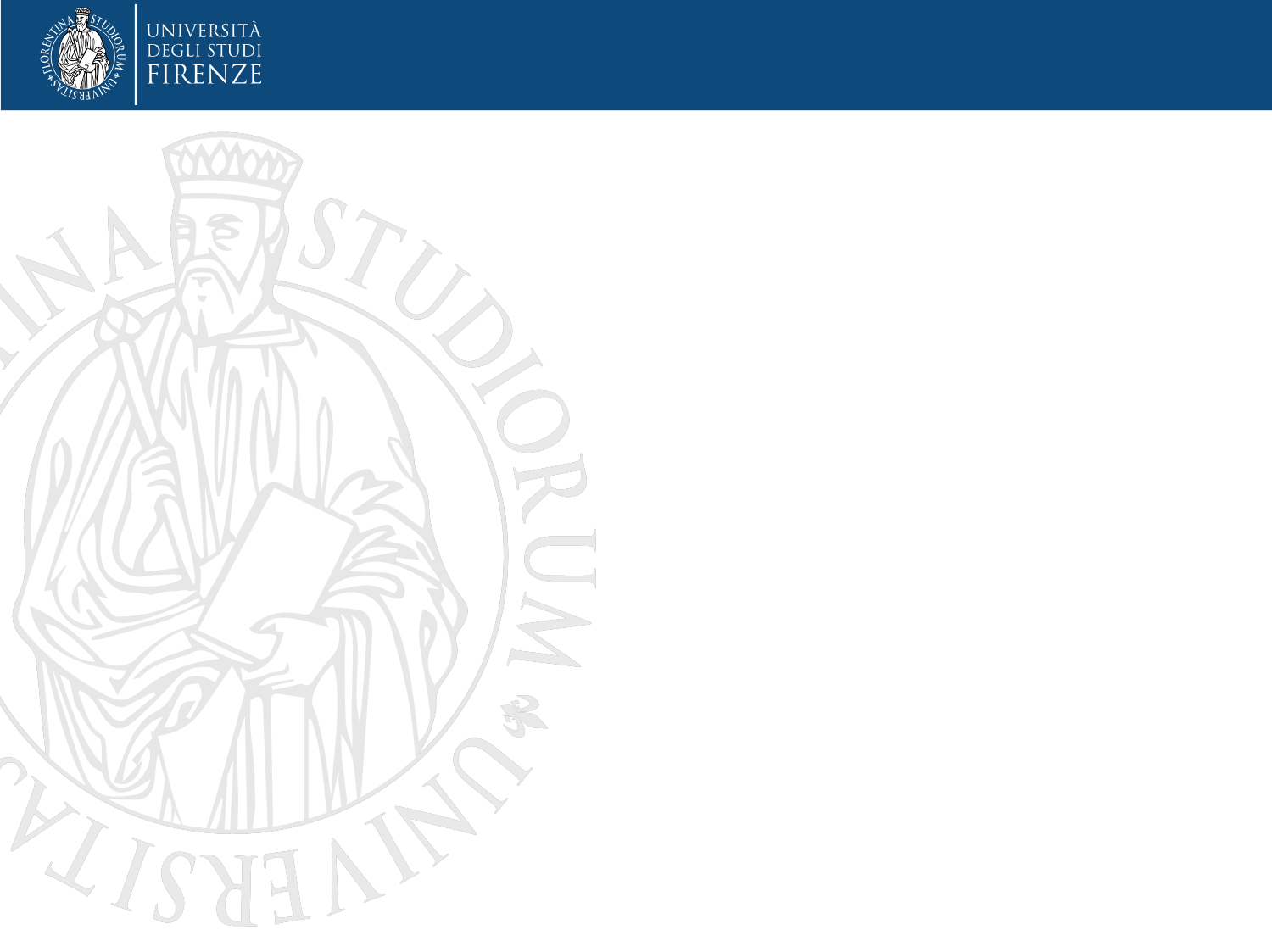 4 – Research methods

	c) Narrative Inquiry

	* Narrate experience
		 key concept in pedagogy (Dewey)

	* Narrating gives substance to experience
		- Gather meanings
		- Reach non-explicit contents of consciousness
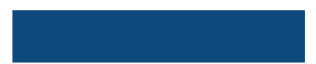 University  of Florence  2015
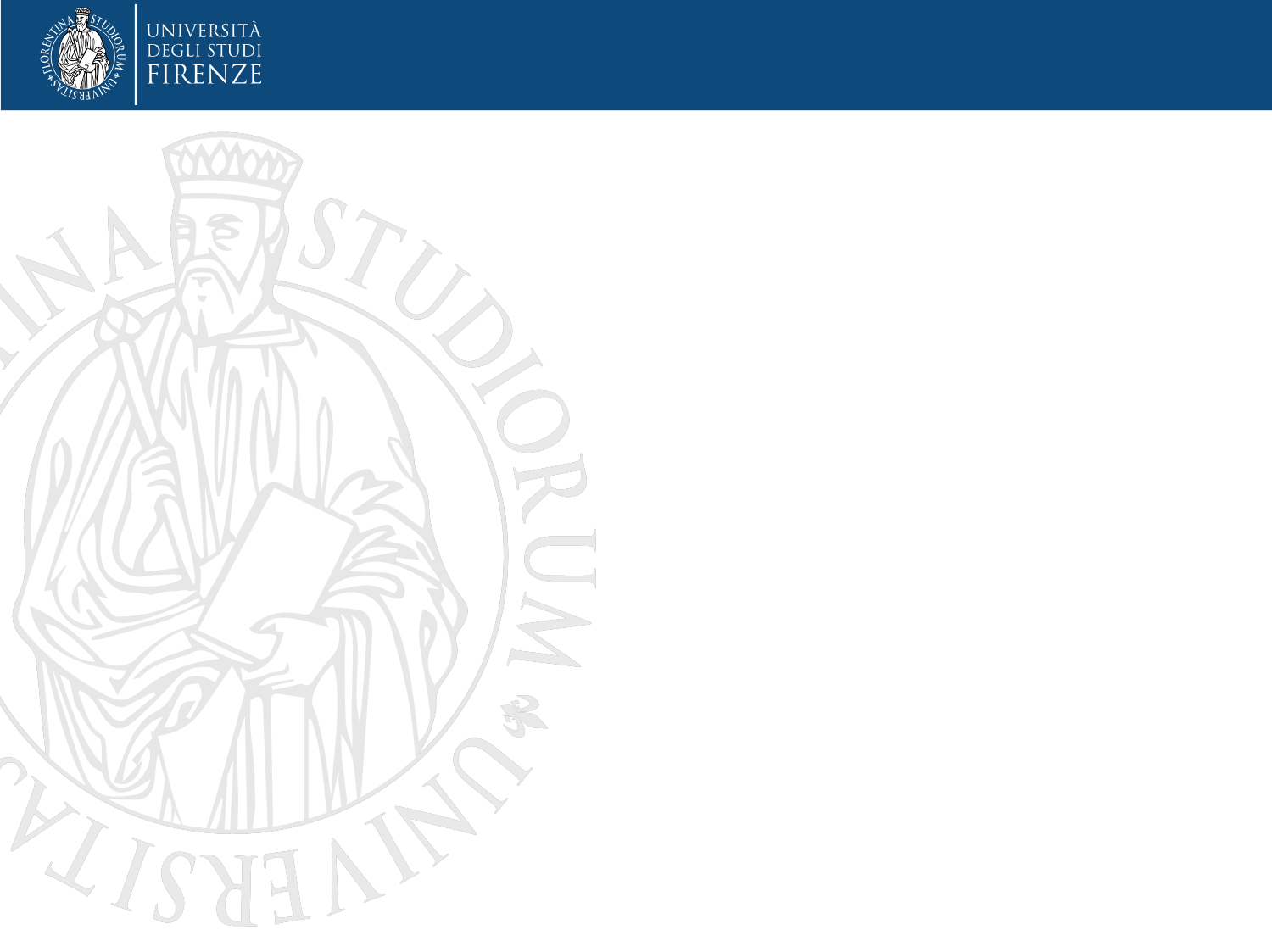 4 – Research methods

	Blending methods… (Mortari 2012, p. 193)

	- Method is not narrow, but flexible

	- Blend phenomenological-eidetic and grounded methods

	- Why it is epistemologically correct...

	- Sequential Actions & Longitudinal Actions
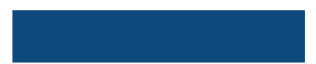 University  of Florence  2015
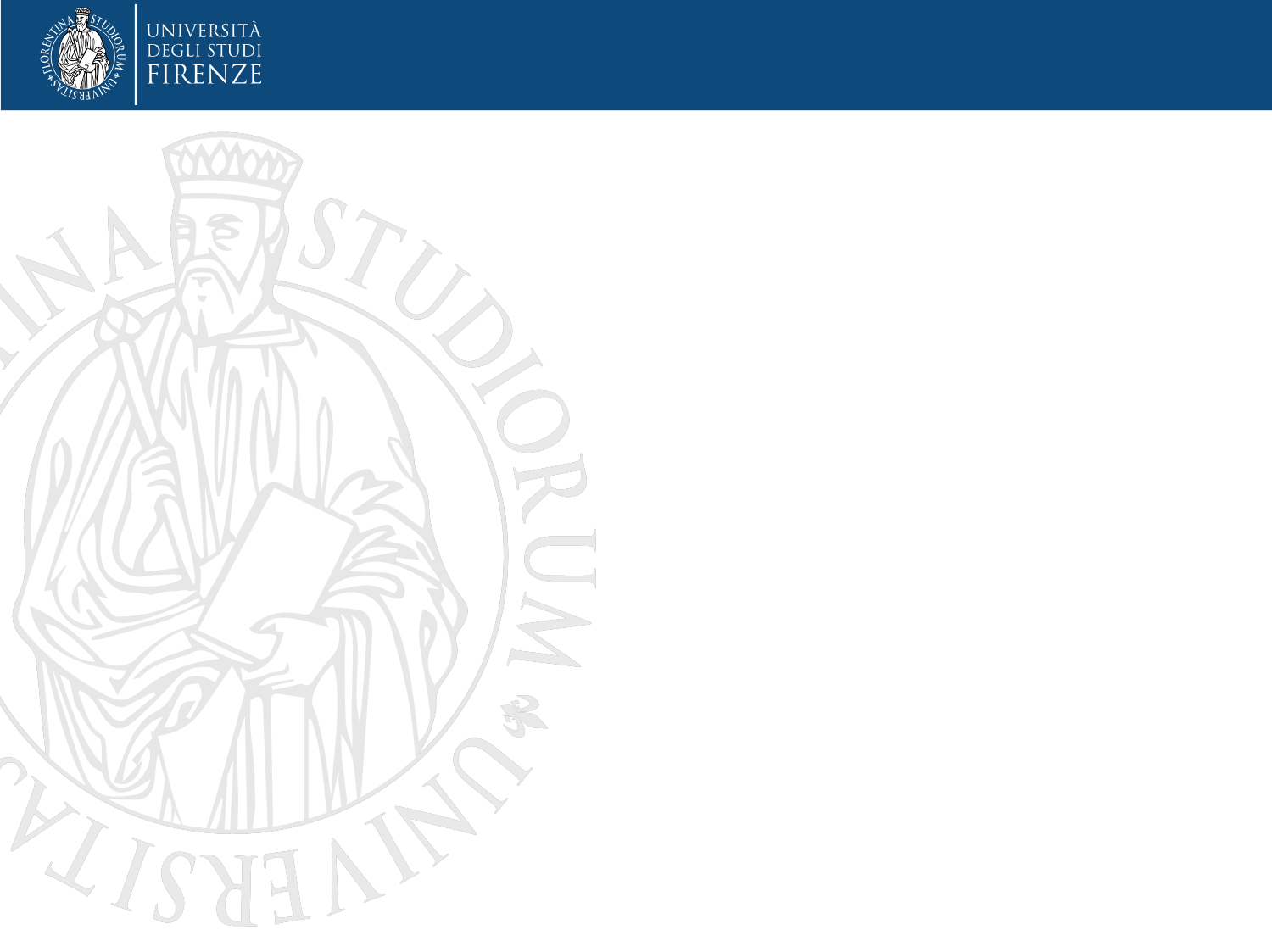 4 – Research methods

	a) Sequential Actions

	- Read descriptions
	- Find meaningful units
	- Elaborate a synthetic description
	- Assign a conceptual Label
	- Build up a network of meanings
	- Cross-analysis of descriptions and core meanings
	- Write an intense and general description
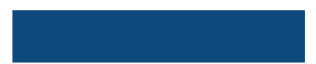 University  of Florence  2015
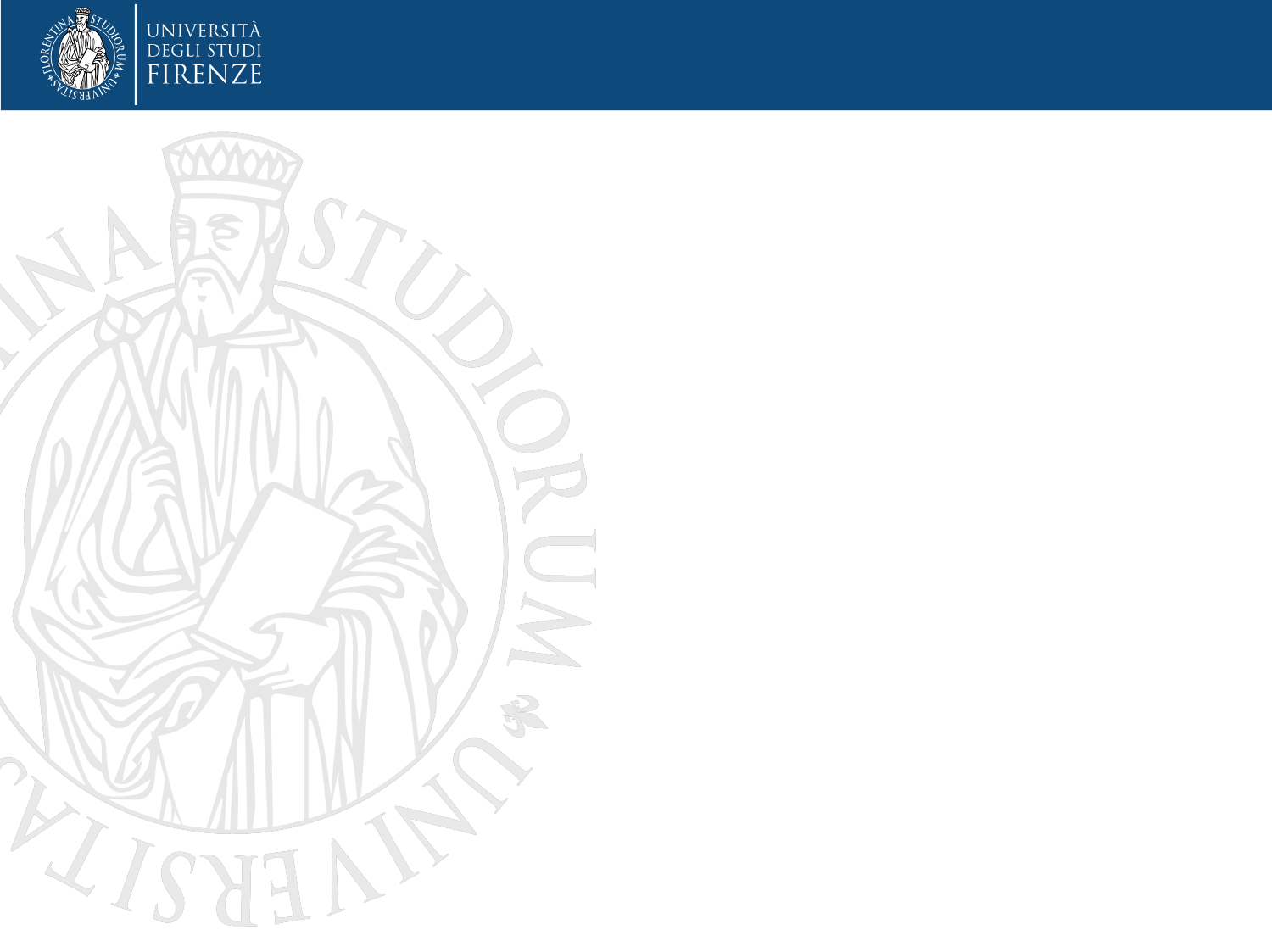 4 – Research methods

	a) Longitudinal Actions

	- Comparative dialogue with other researchers on the label
	- Buy off pre-insights
	- Continuous check on the descriptions
	- Write memos and reflections
	

	* Write a Research Report based on evidences
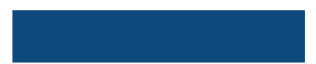 University  of Florence  2015